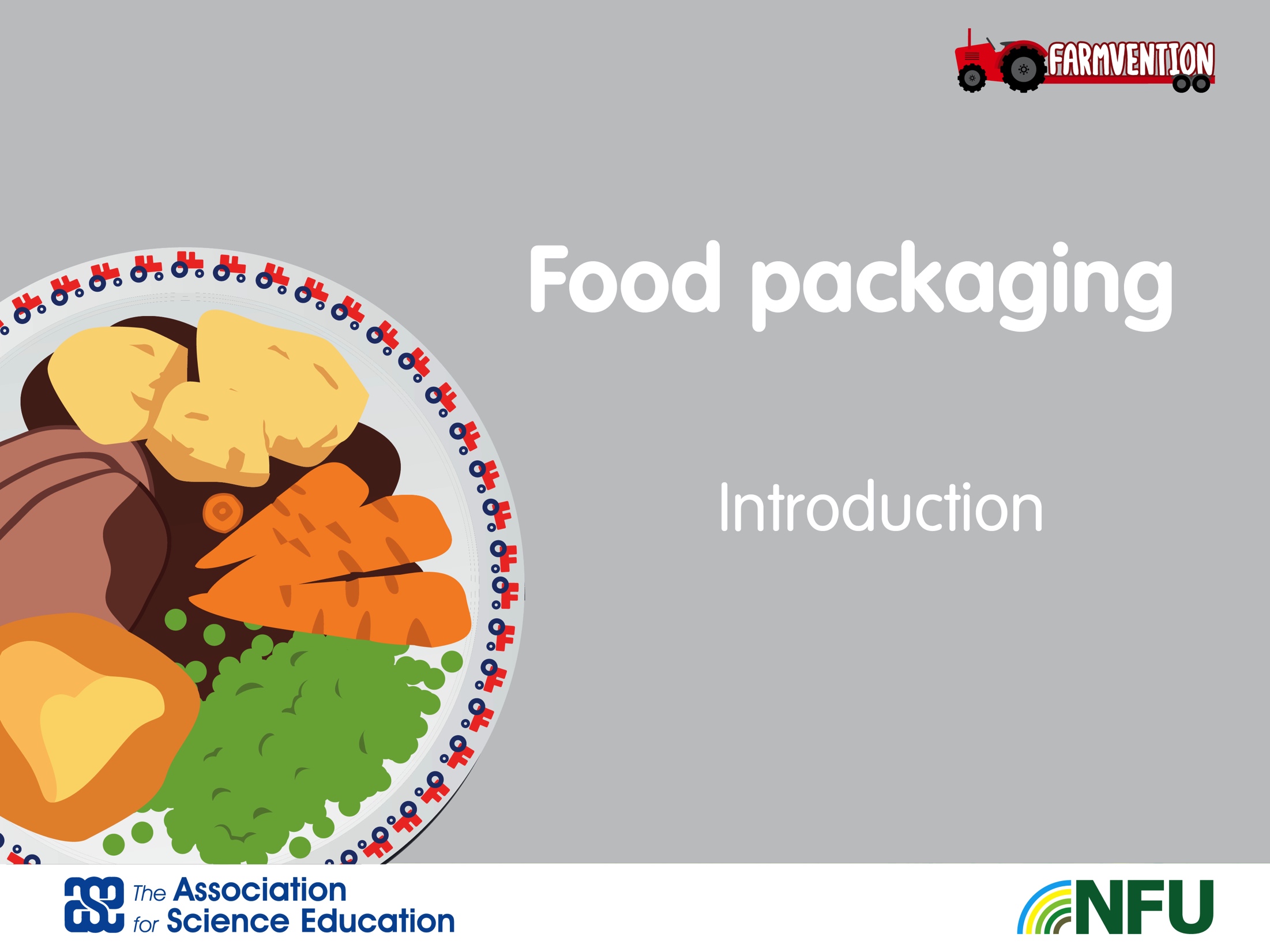 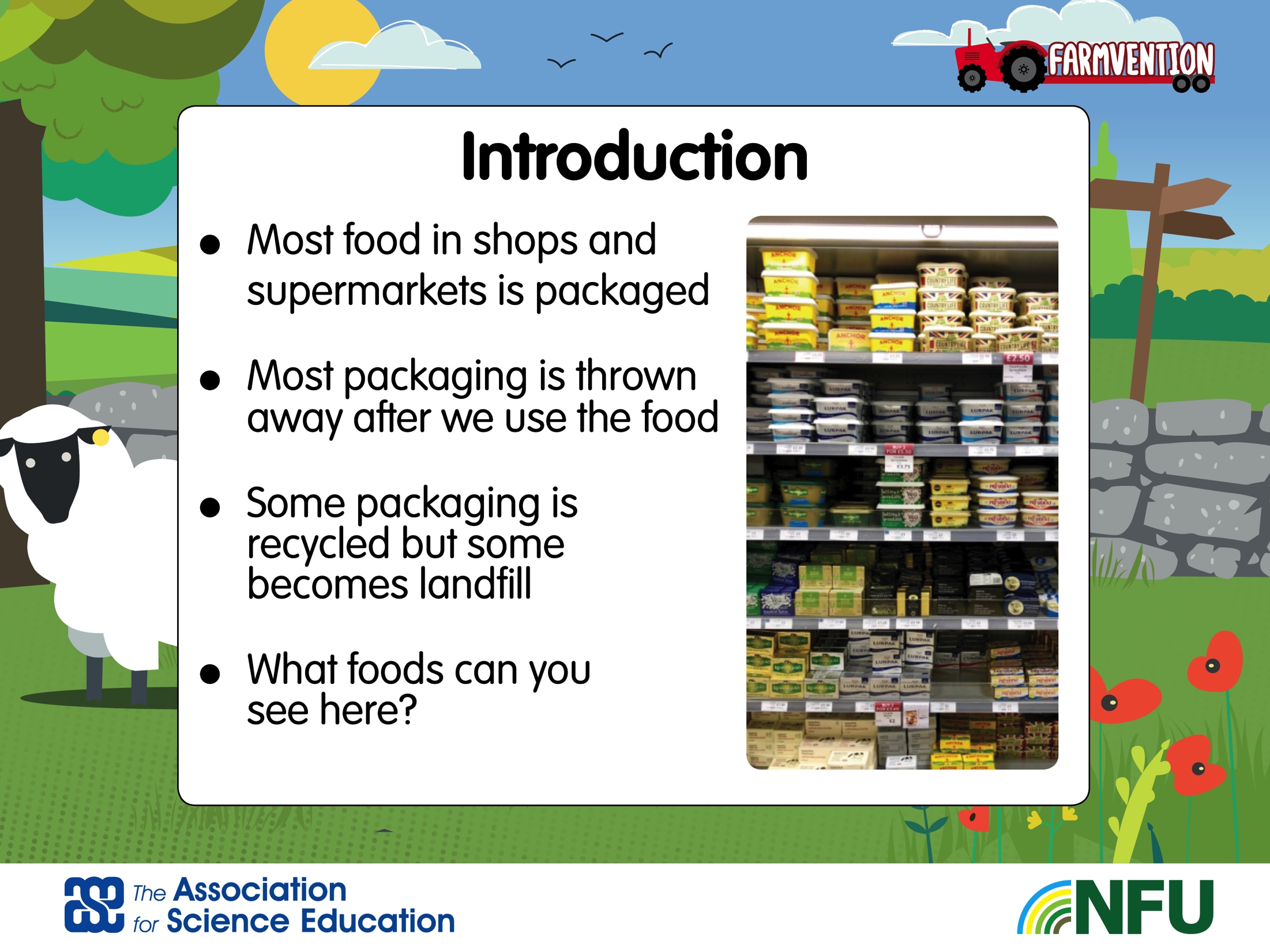 [Speaker Notes: Children should be familiar with packaging.
Ensure they know about different types of packaging and what ‘landfill’ means]
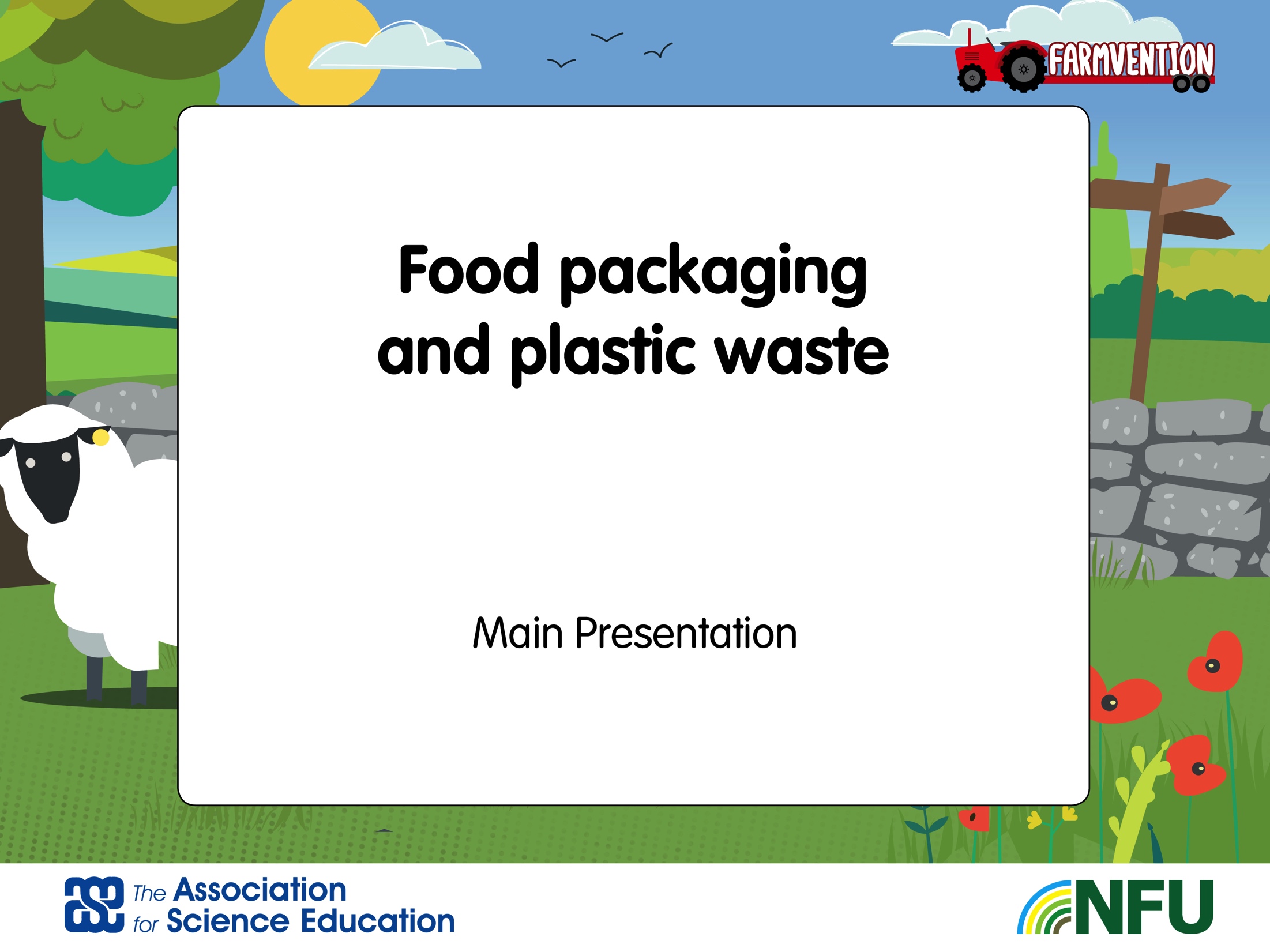 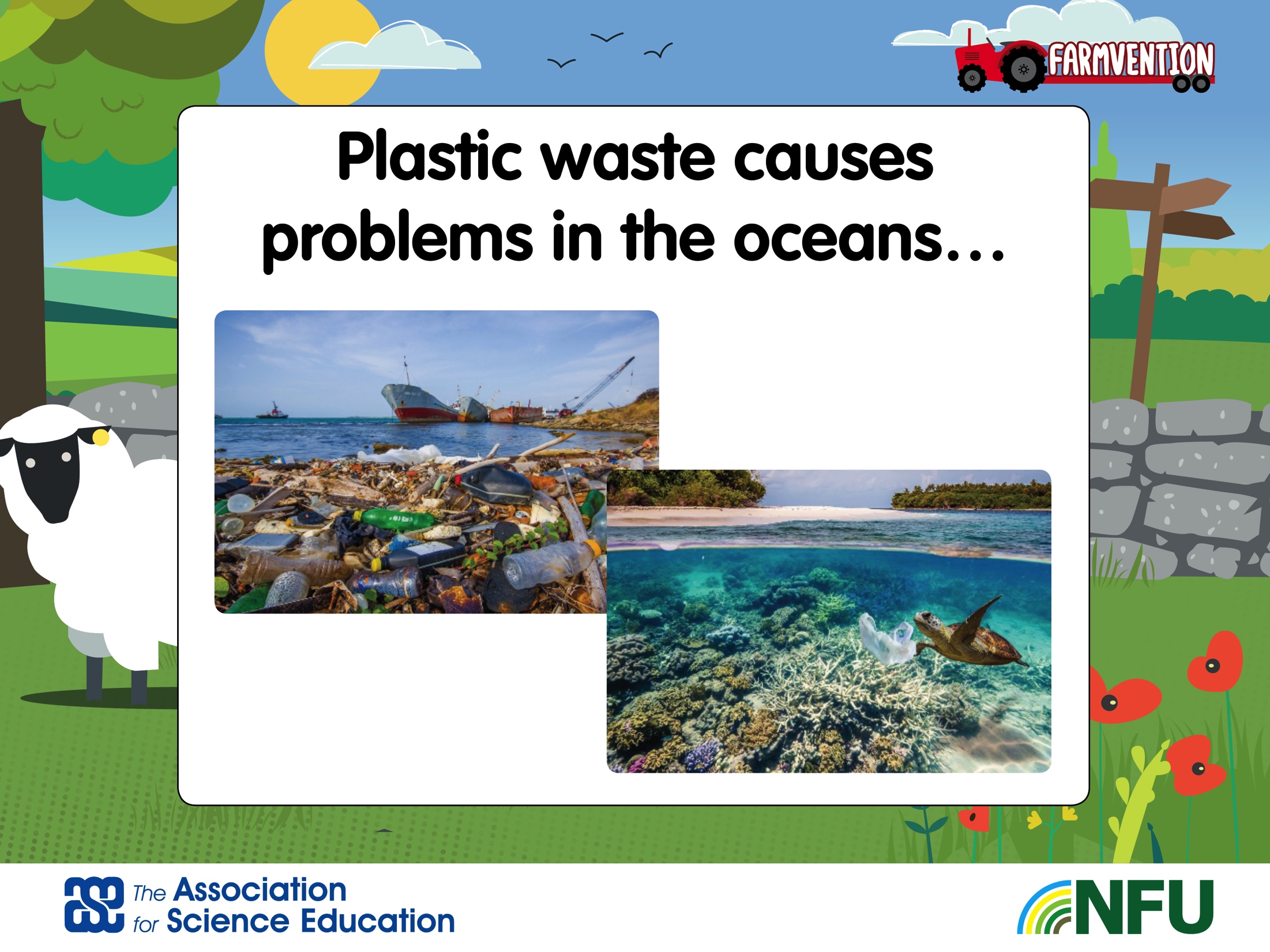 [Speaker Notes: Plastic waste does not decay quickly. Therefore, plastic waste that ends up in the oceans is likely to remain there for decades. 

There are many examples of where animals have become entangled in plastic waste such as plastic bags, bottle and discarded nylon fishing nets.]
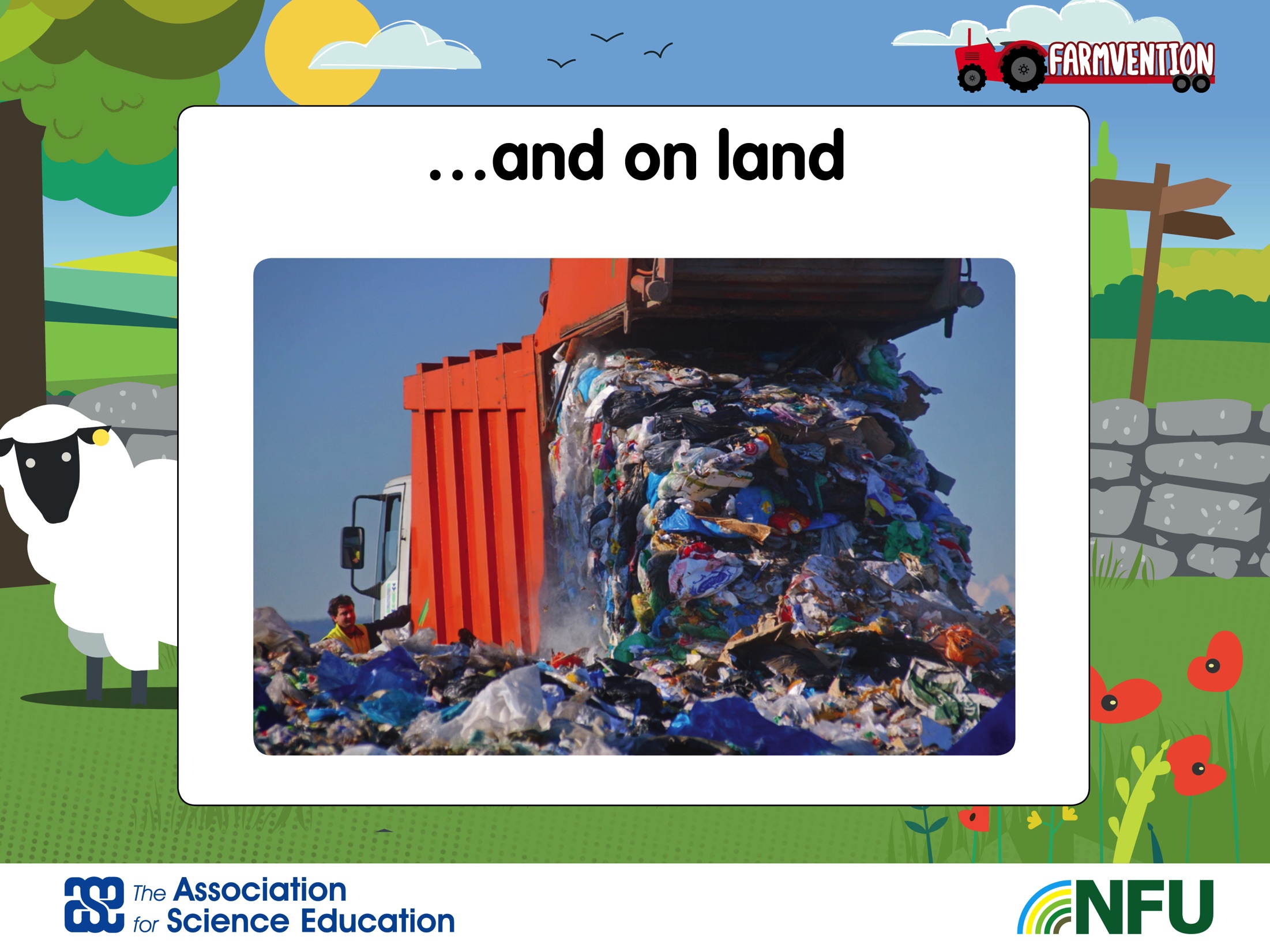 [Speaker Notes: In the UK, we now recycle a lot of our waste plastic. However, plastic in the form of polythene and clingfilm ends up in landfill.

Some households do not recycle waste and waste from litter bins in public places is rarely sorted for recycling.]
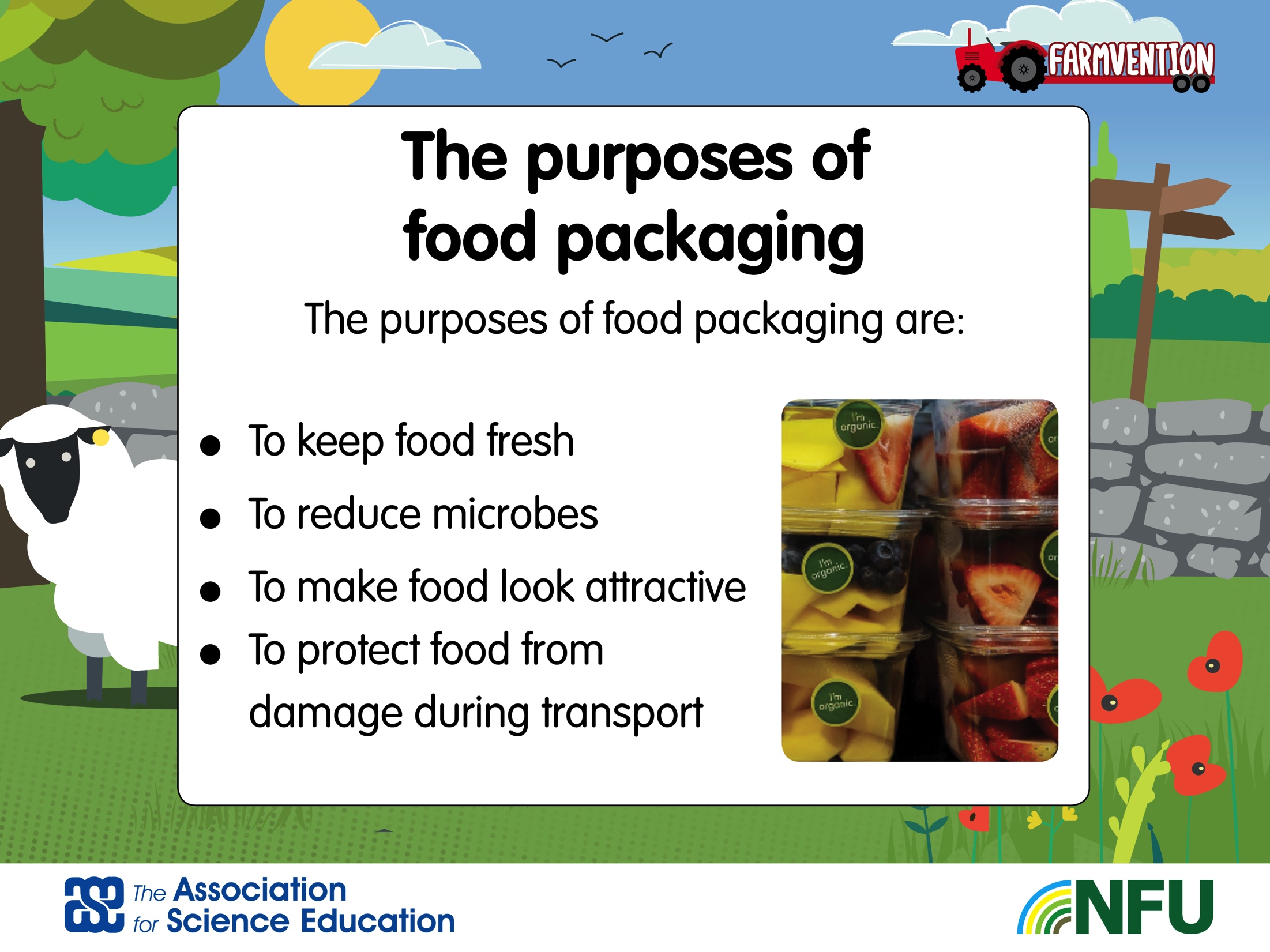 [Speaker Notes: All these reasons are important.

Food is kept fresh because packaging may keep the food dry, keep microbes out or may enclose a protective atmosphere such as nitrogen gas (to stop food oxidising and to stop some microbes from multiplying).]
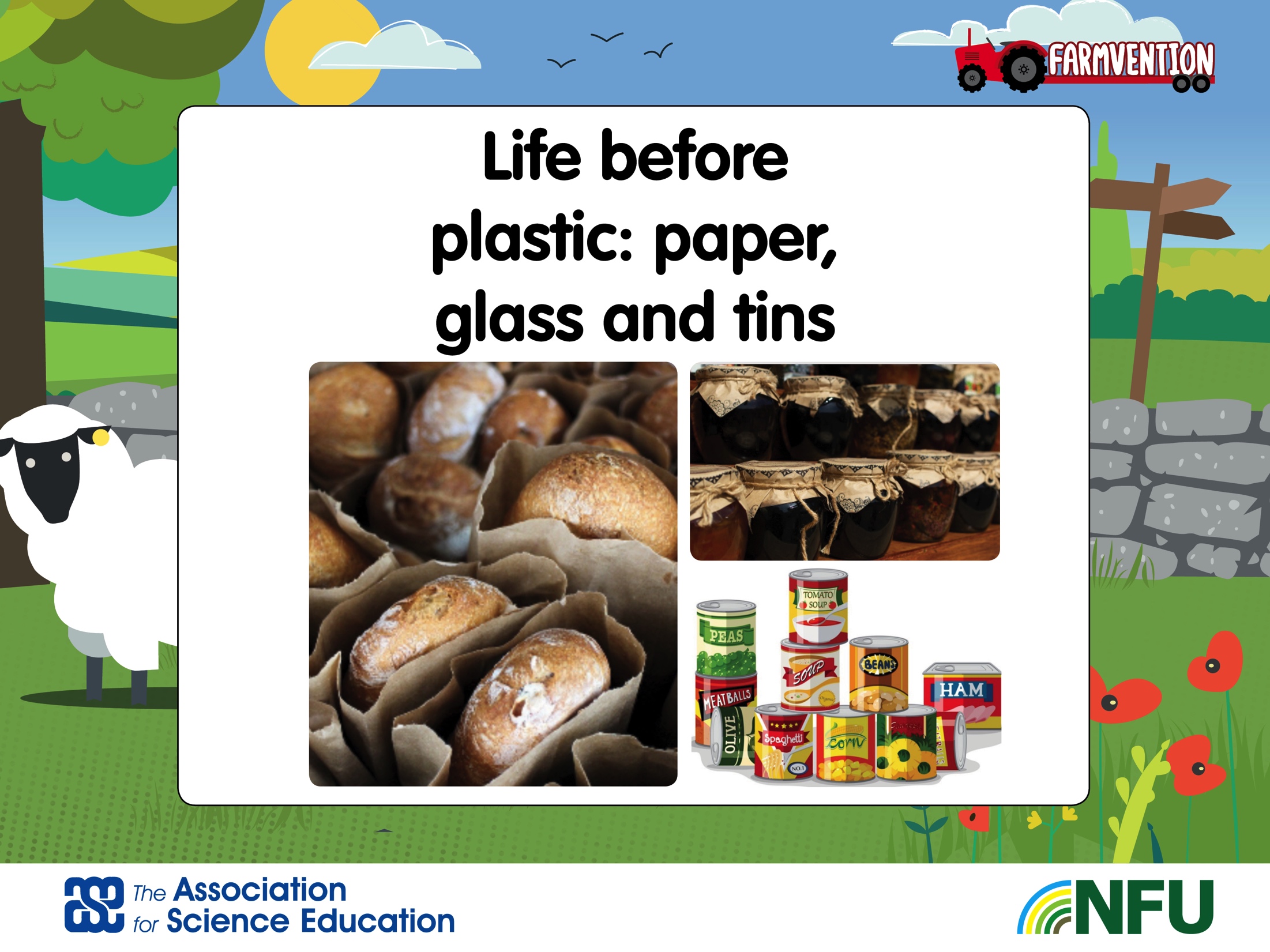 [Speaker Notes: Plastic packaging is a relatively recent:
1946: The first plastic spray bottle was invented.
1954: Polystyrene foam was invented
1950: Polythene bin bags were invented.
1960: Bubble wrap invented.
1970s: Many drinks such as milk, lemonade and cola in plastic bottles become widespread. Plastic containers are used for foods like yoghurt.
1986: Microwavable plastic trays invented.
 
Before plastic, food was packaged in cellophane (made from wood, cotton or hemp), paper (including waxed and greaseproof paper) glass bottles and tins.]
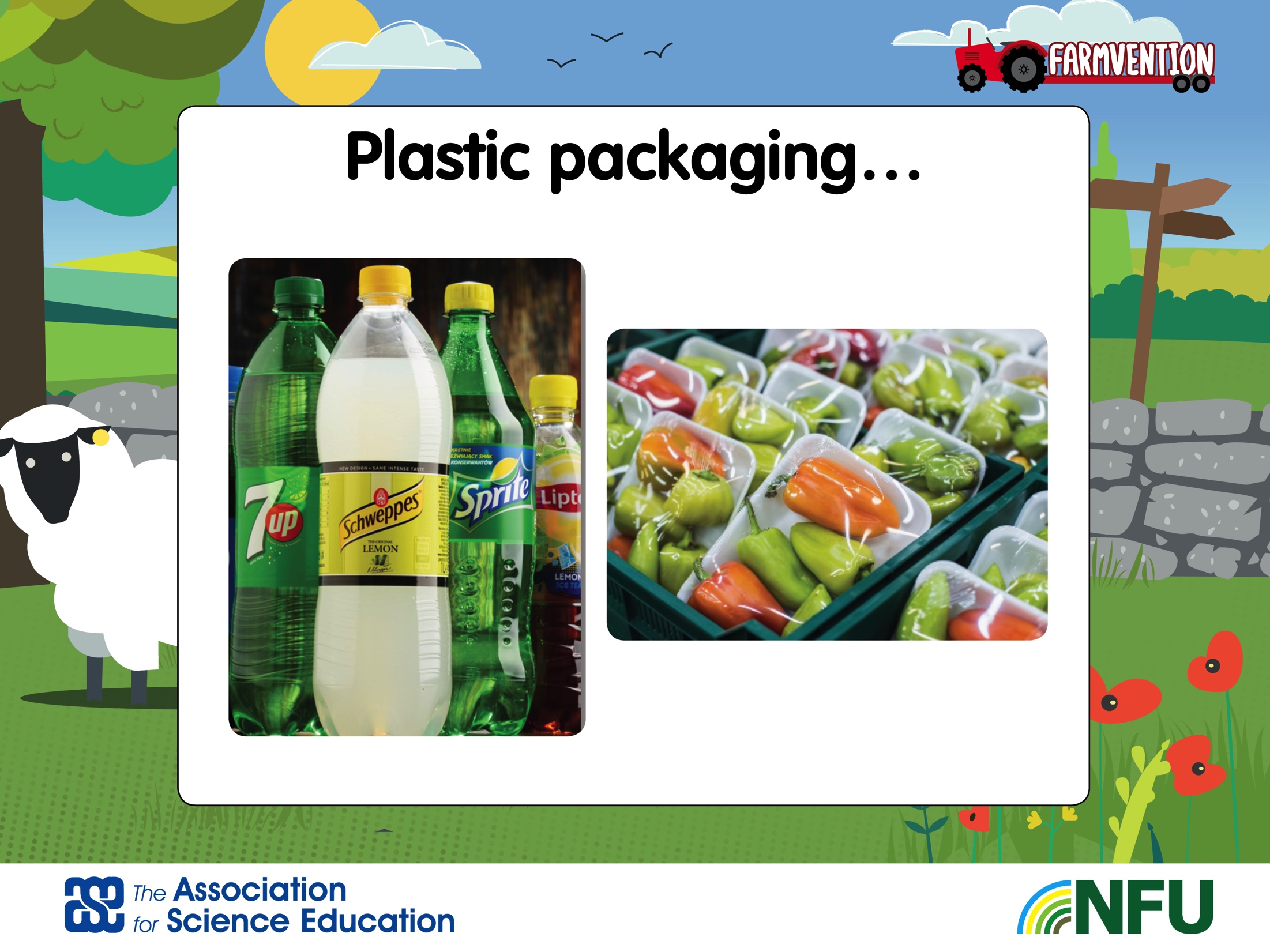 [Speaker Notes: Children will be very familiar with modern packaging materials. They may be less familiar with paper, glass and tin packaging.]
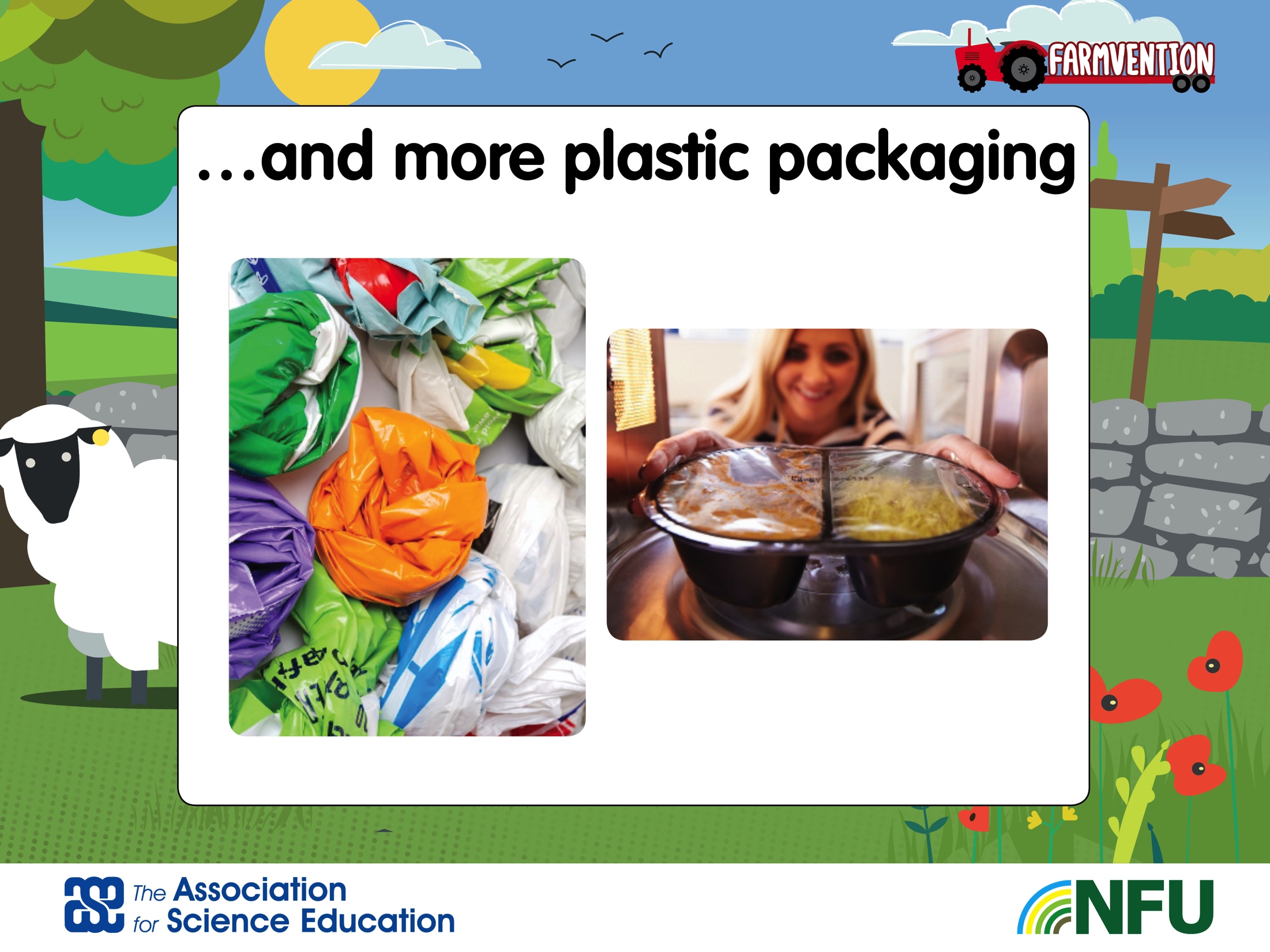 [Speaker Notes: Children will be very familiar with modern packaging materials. They may be less familiar with paper, glass and tin packaging.]
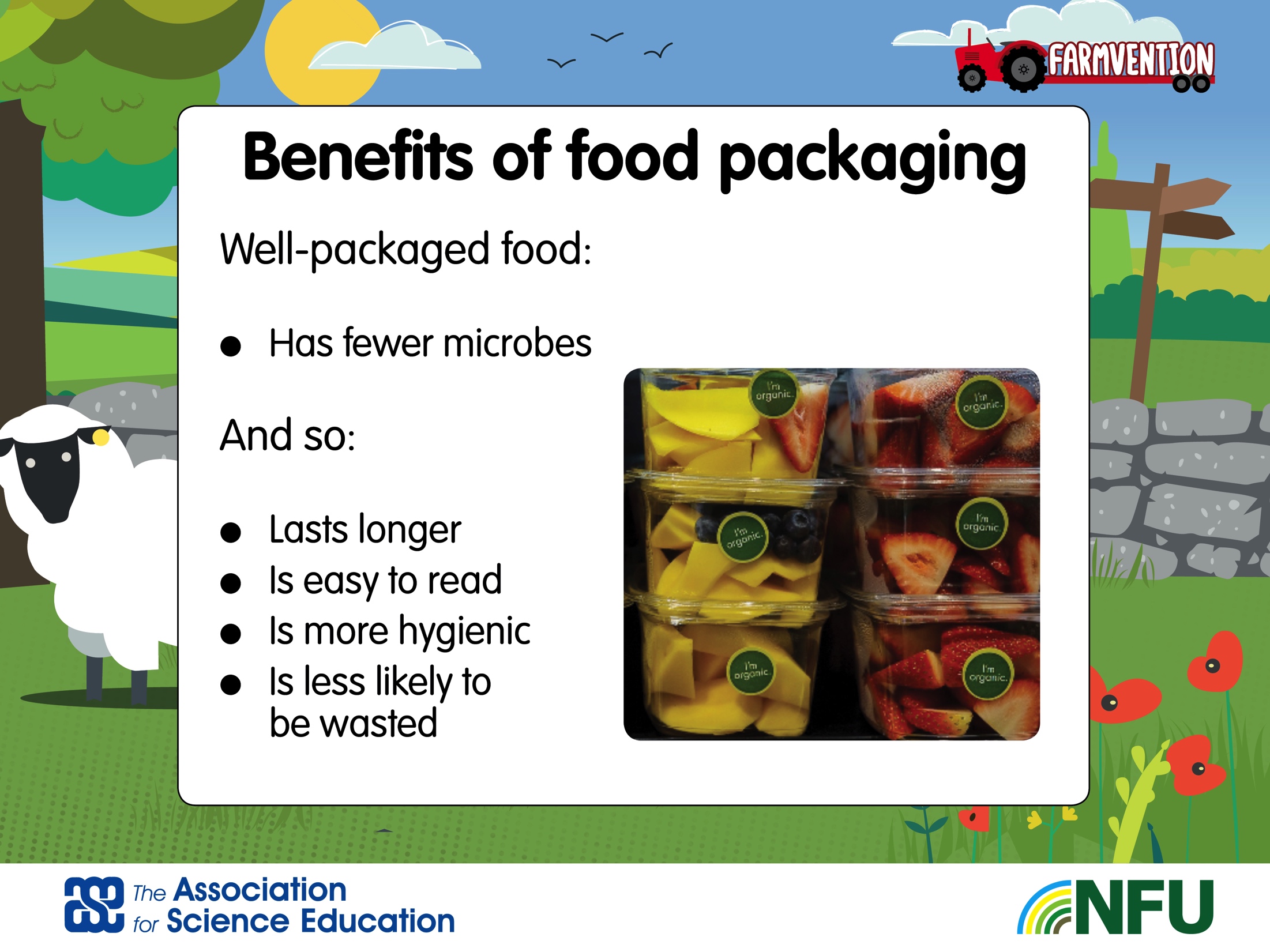 [Speaker Notes: Reinforcement of Slide 6. This is to emphasise that plastic packaging is beneficial provided it is disposed of and processed responsibly.]
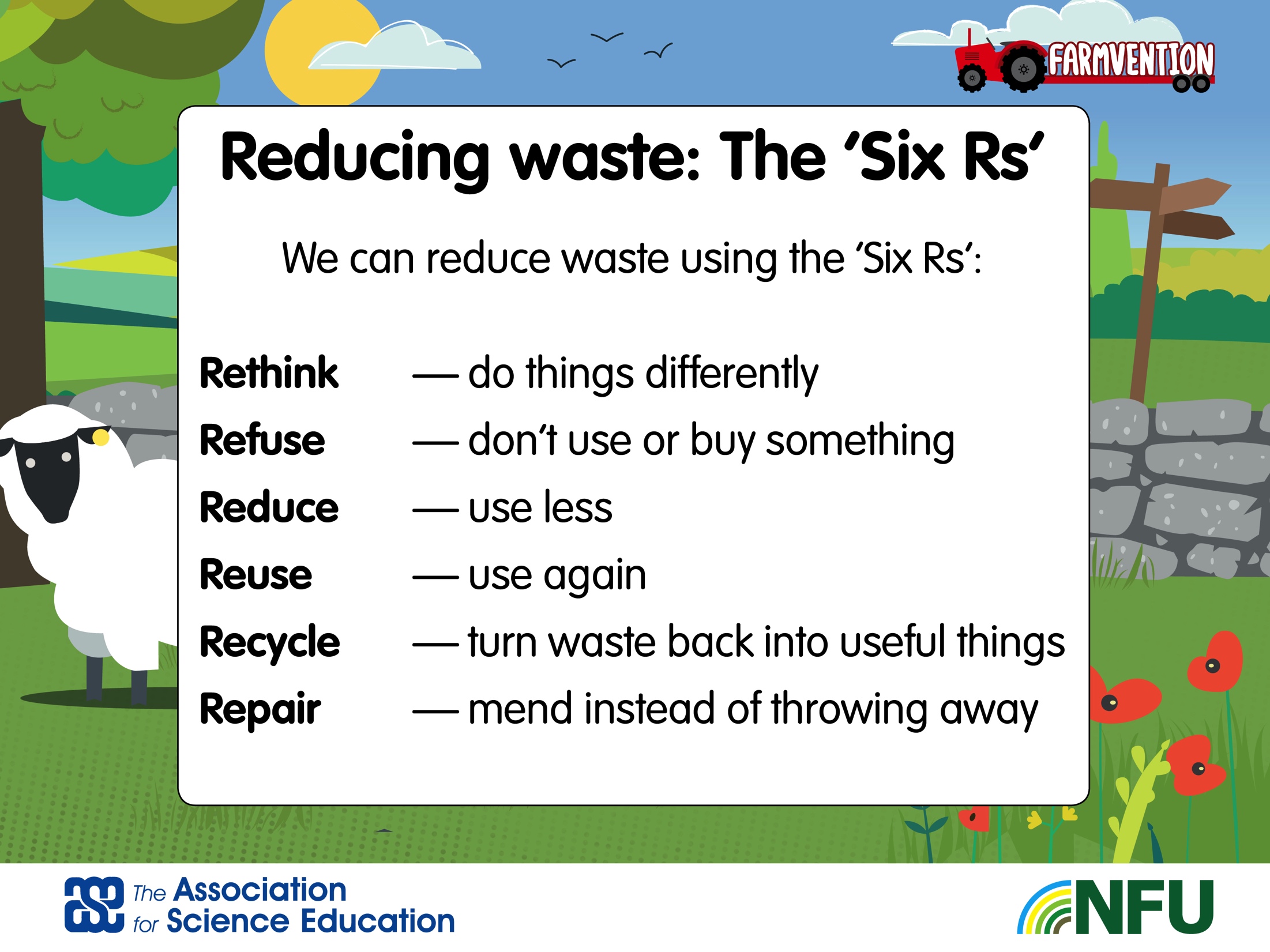 [Speaker Notes: The Six Rs are an important checklist. They are used by designers to reduce the environmental impact of products. They can also be used to evaluate the environmental impact of other products.
 
Consumers may also use the Six Rs to reduce their negative impact on the environment.]
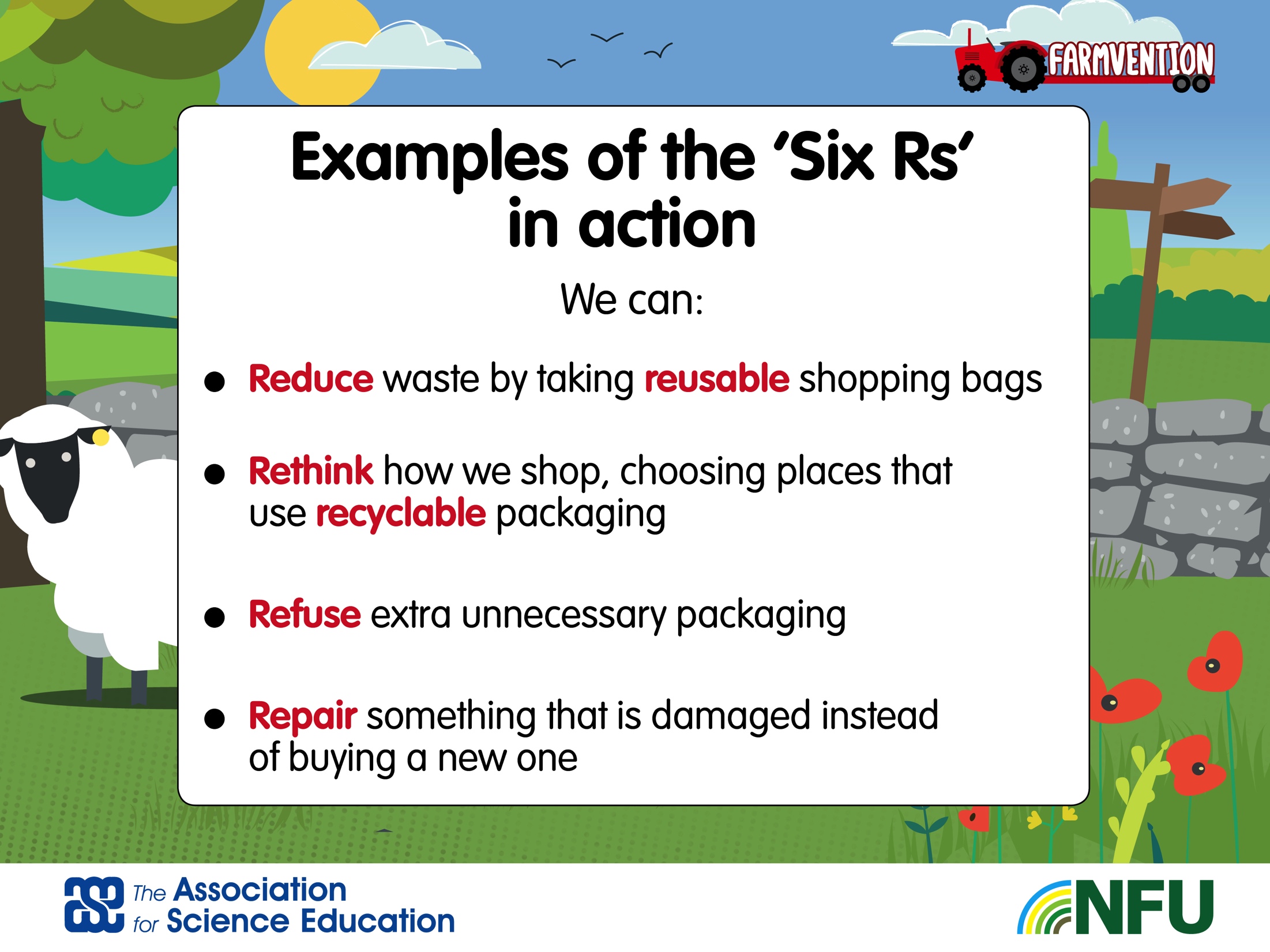 [Speaker Notes: The Six Rs are an important checklist. They are used by designers to reduce the environmental impact of products. They can also be used to evaluate the environmental impact of other products.
 
Consumers may also use the Six Rs to reduce their negative impact on the environment.]
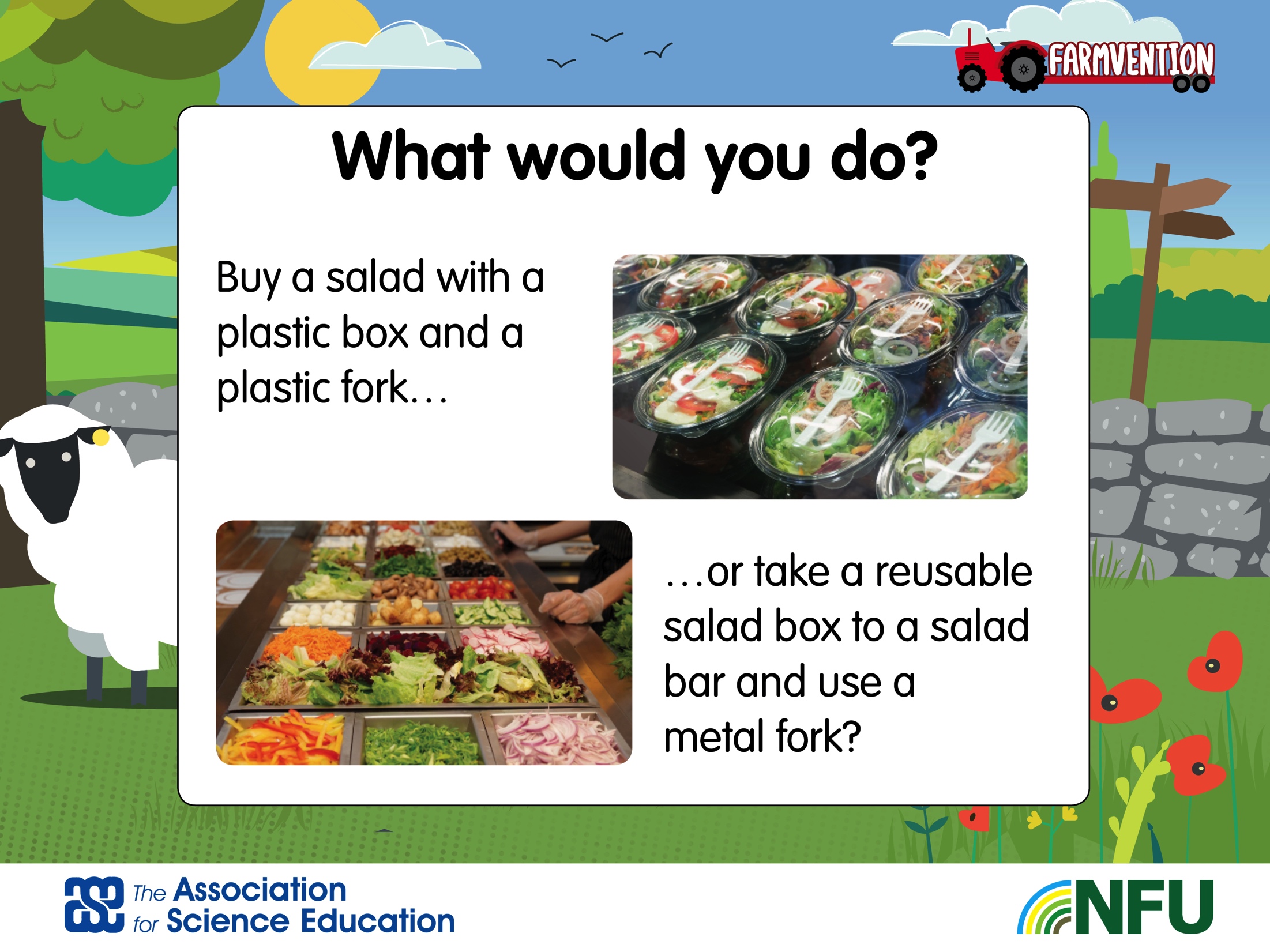 [Speaker Notes: This give a simple example of how to reduce plastic waste as a consumer.
Some companies are doing their bit to reduce waste. Starbucks now offer a 25 pence discount on coffee if presented with a reusable cup.]
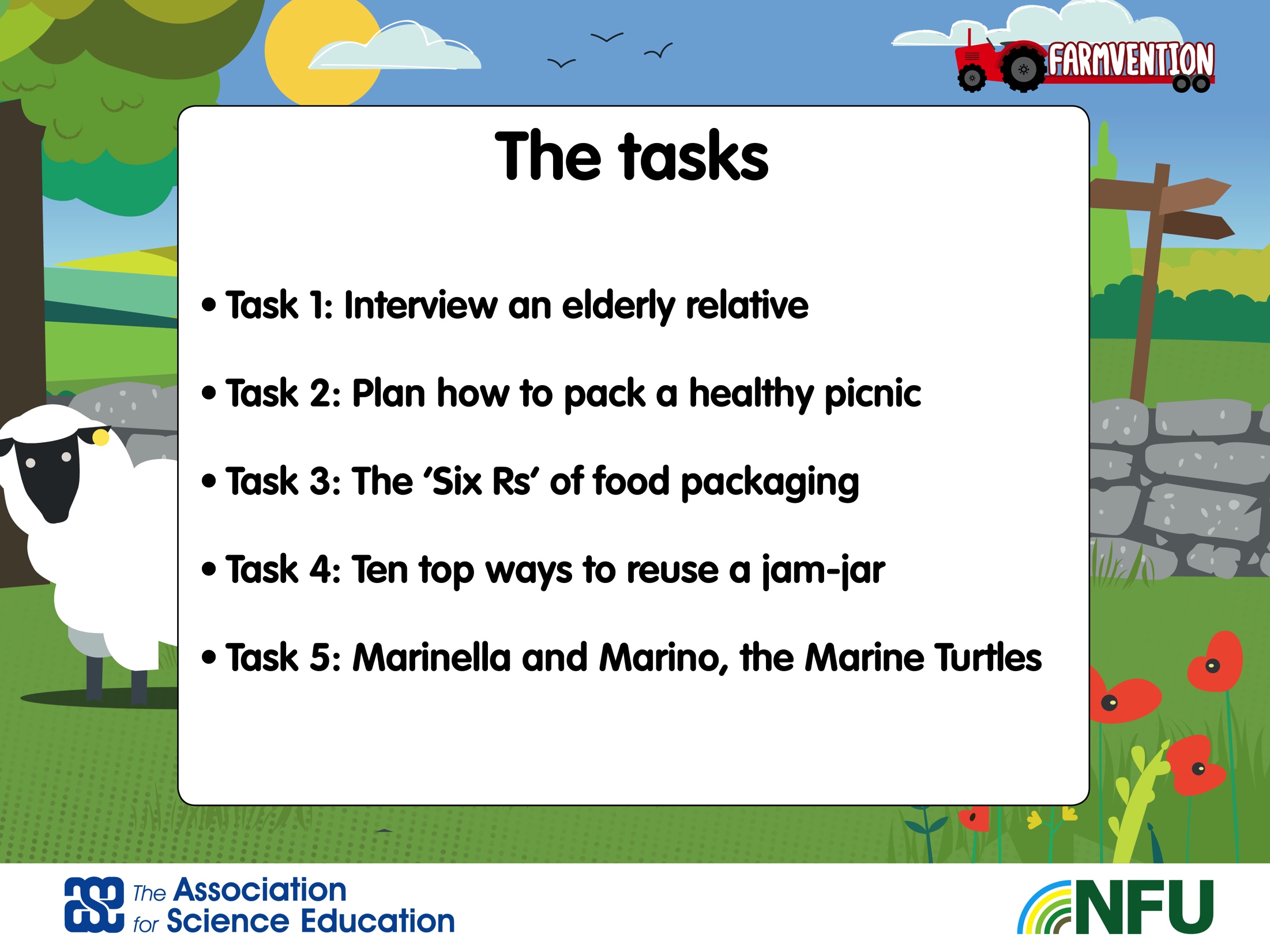 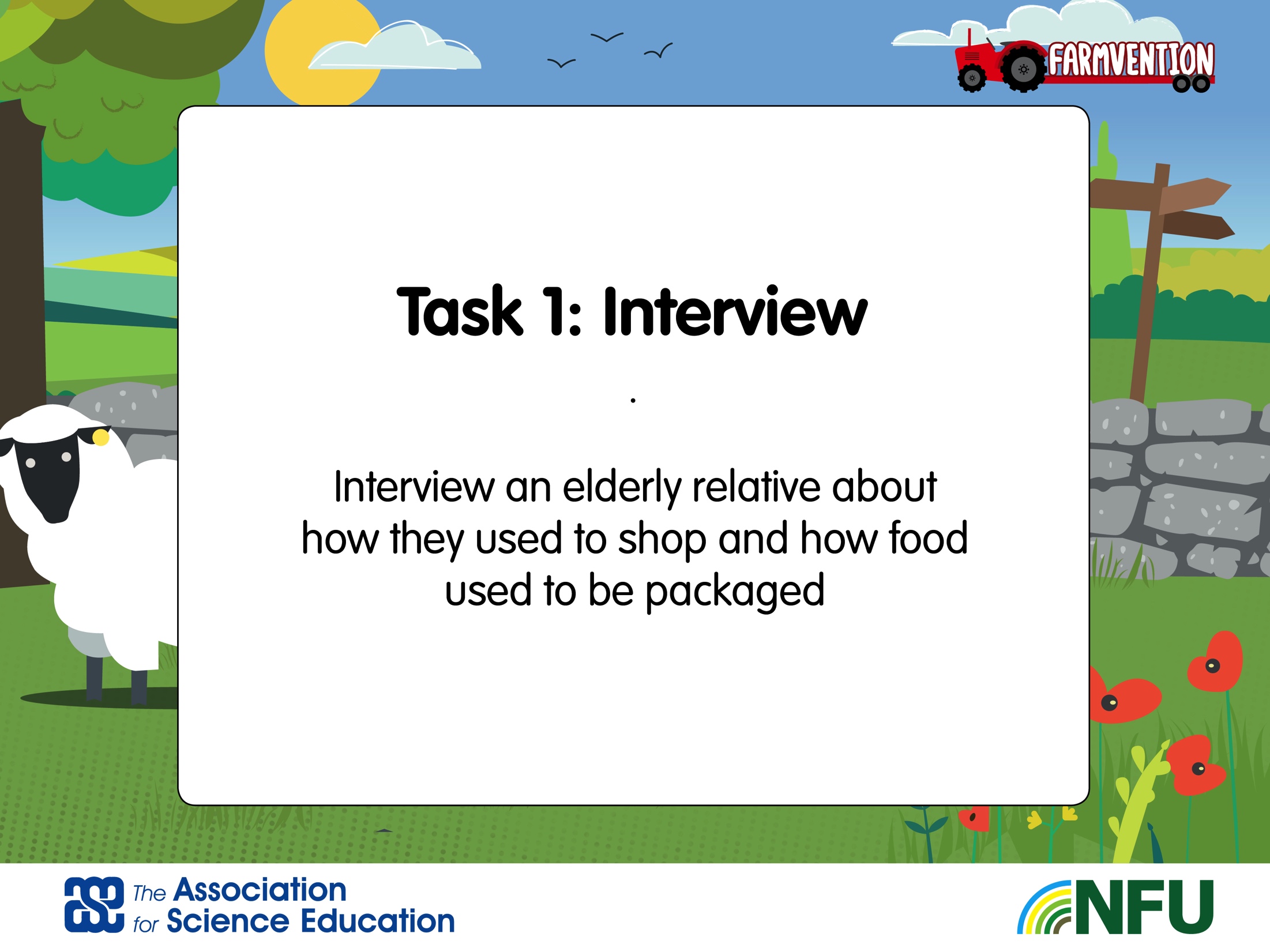 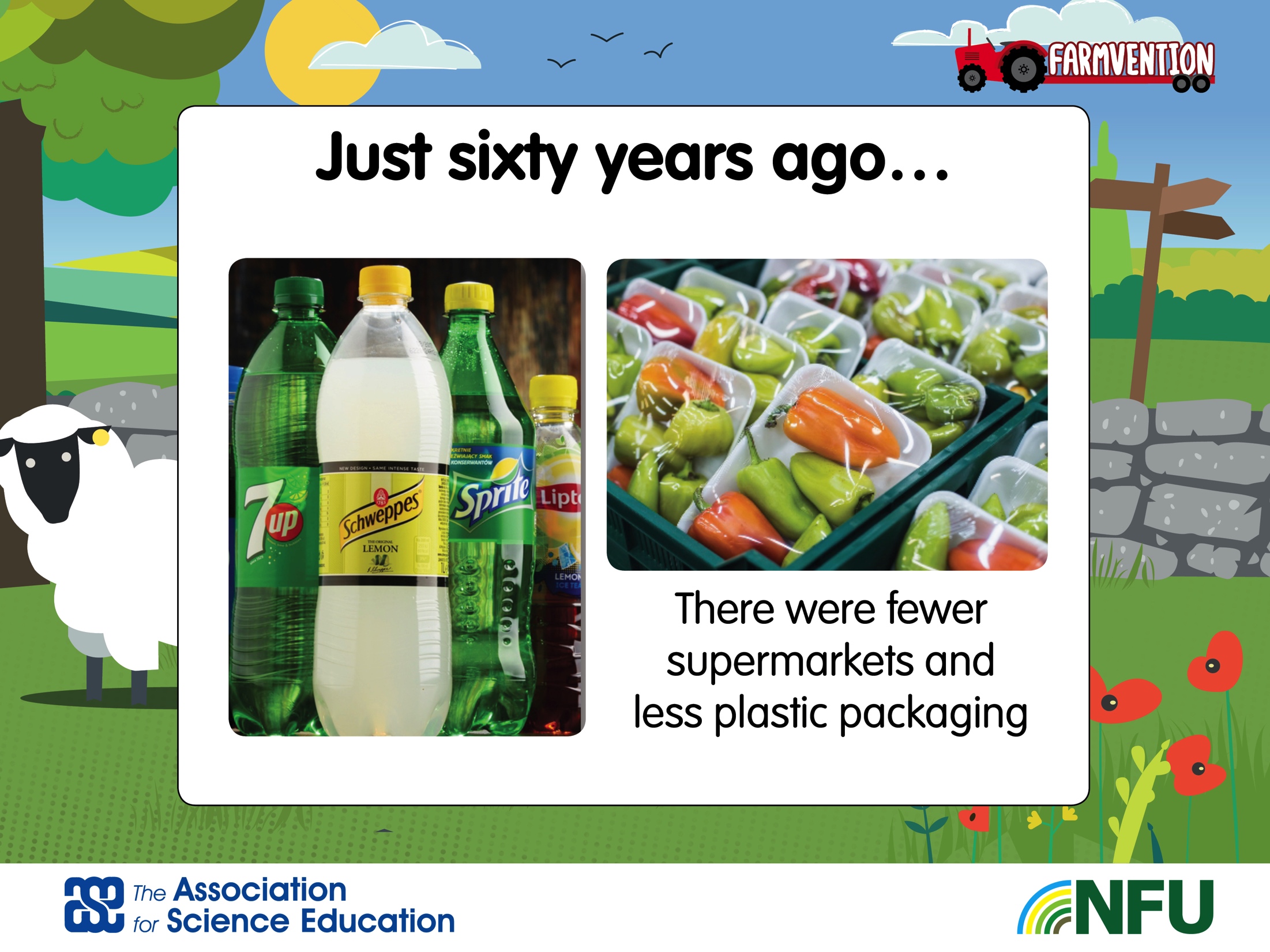 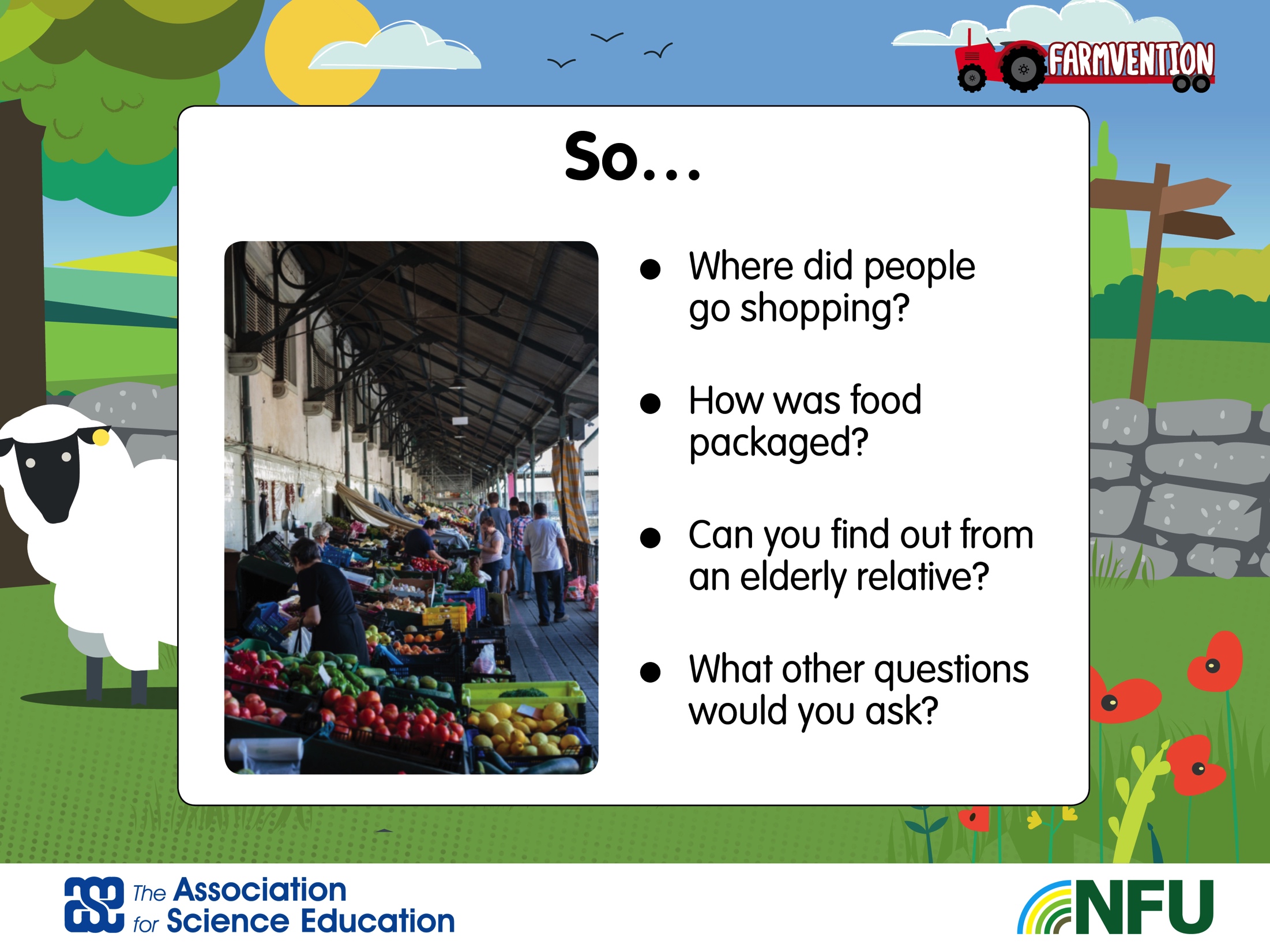 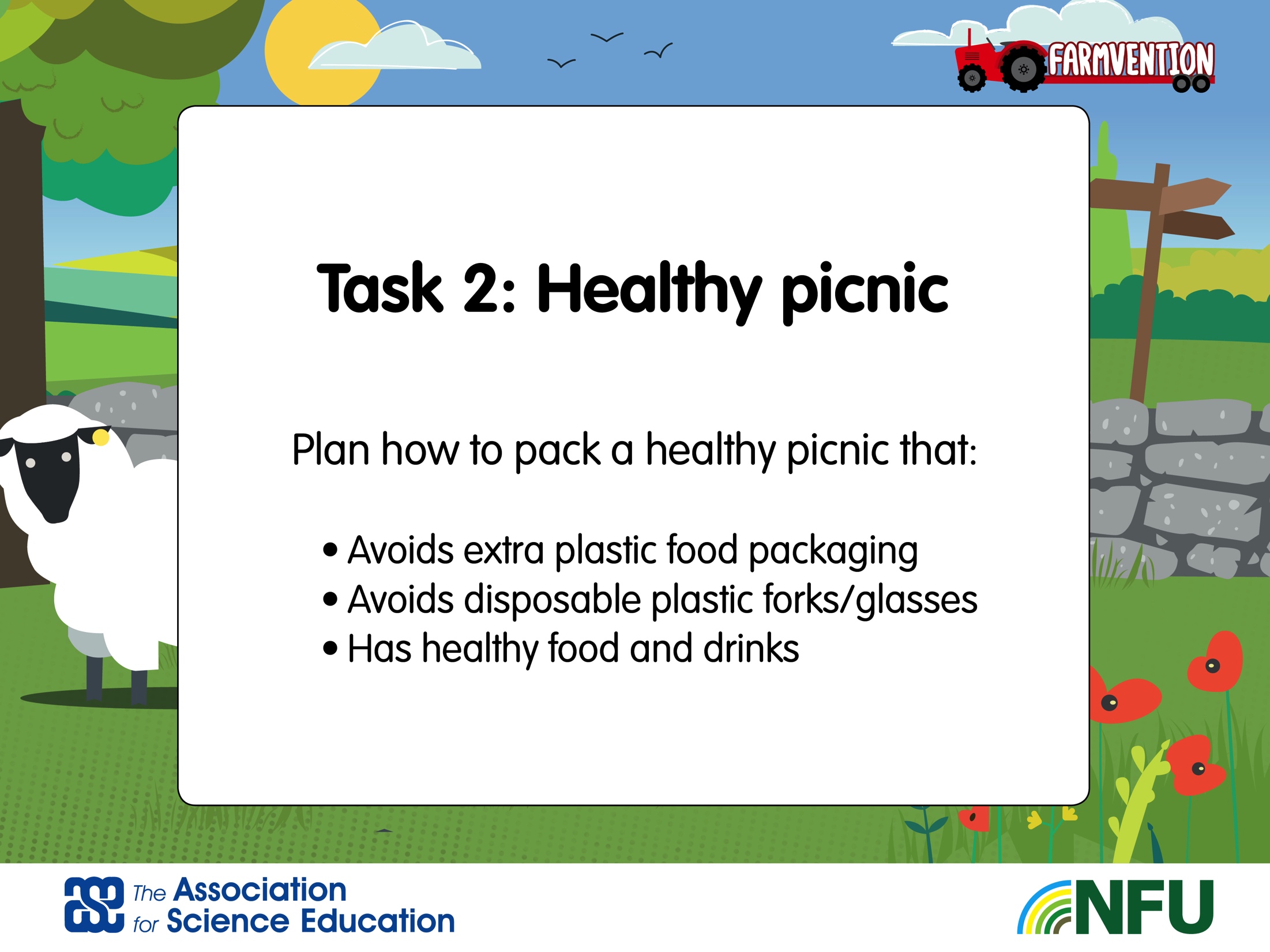 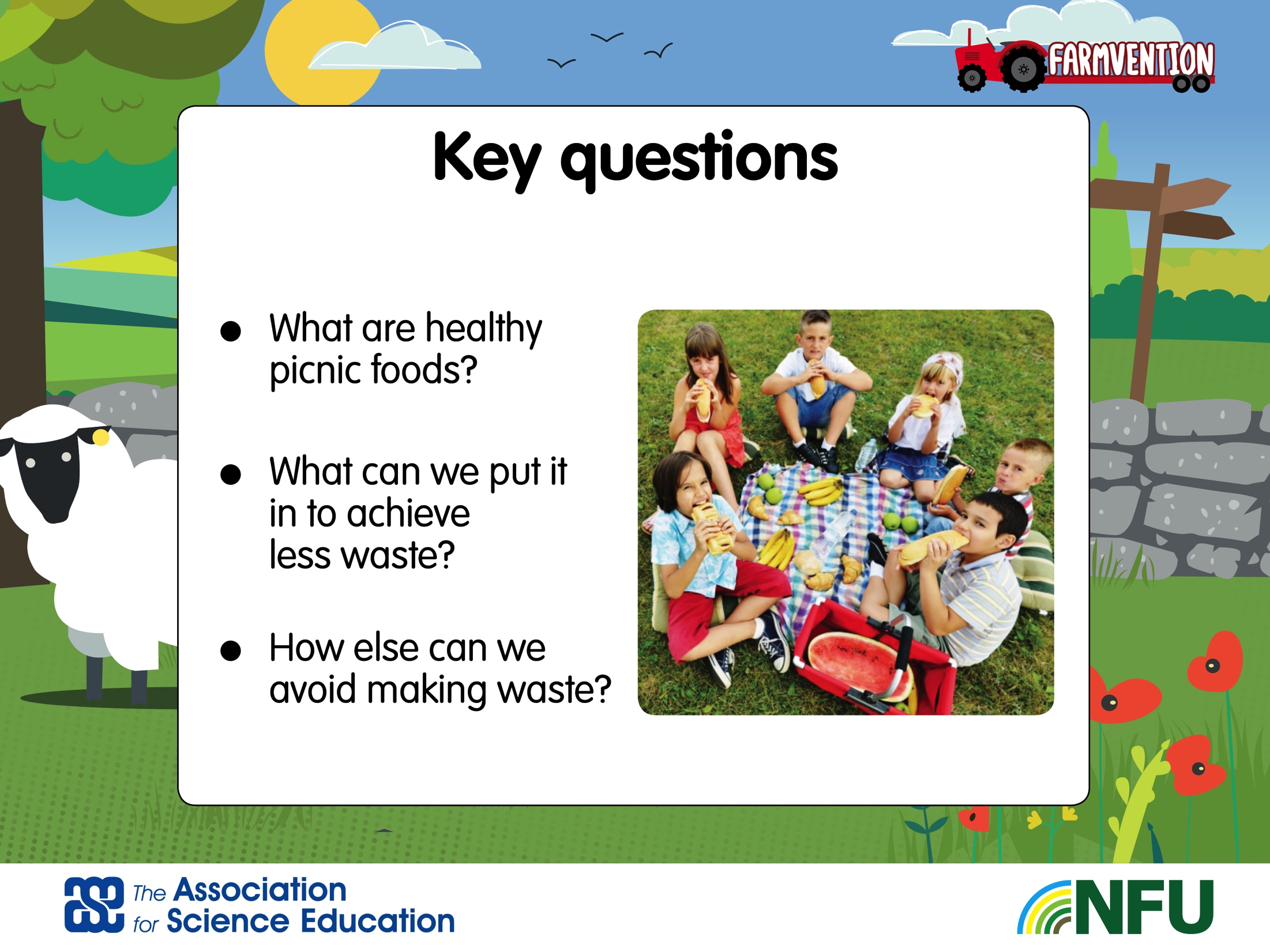 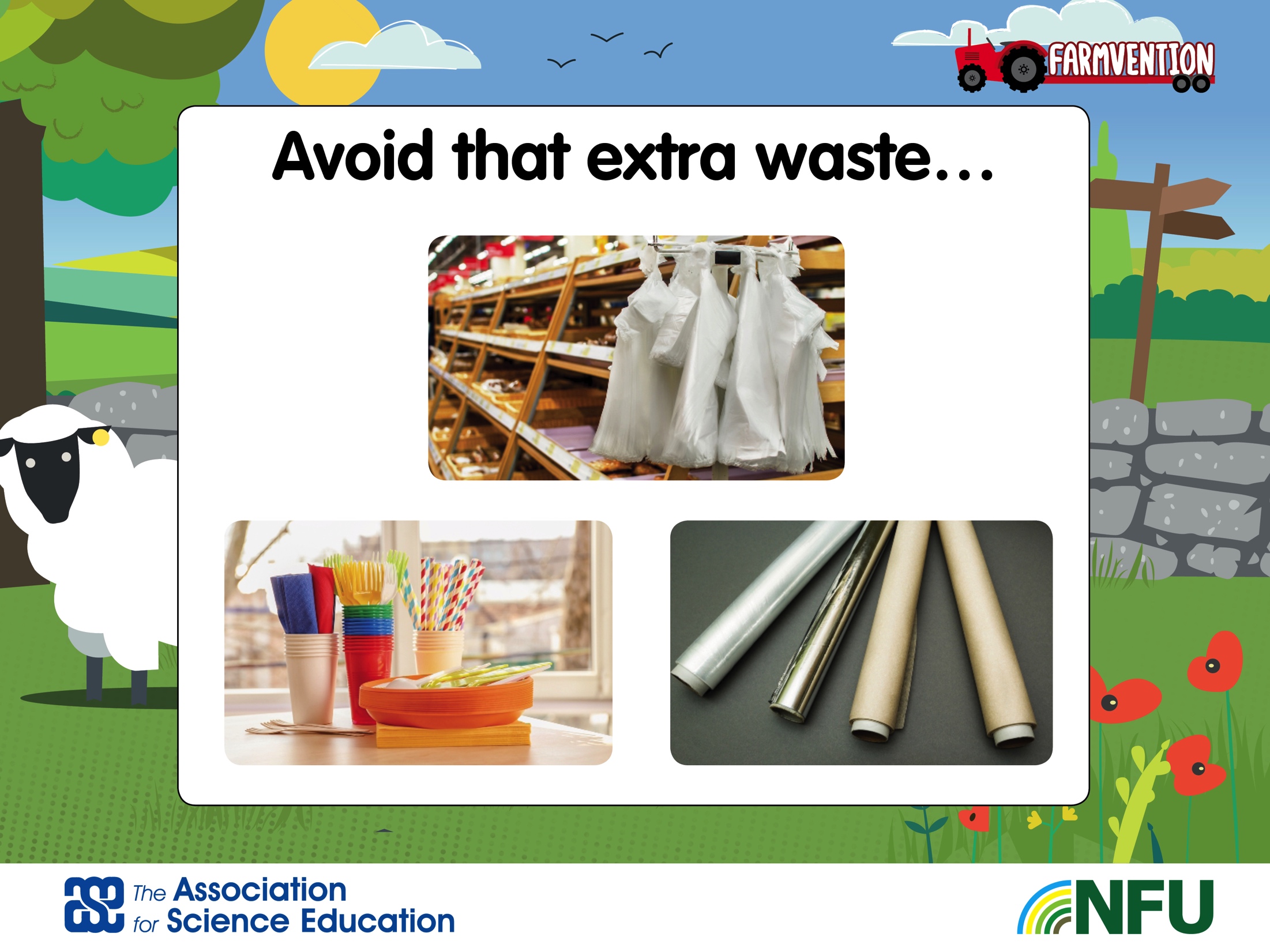 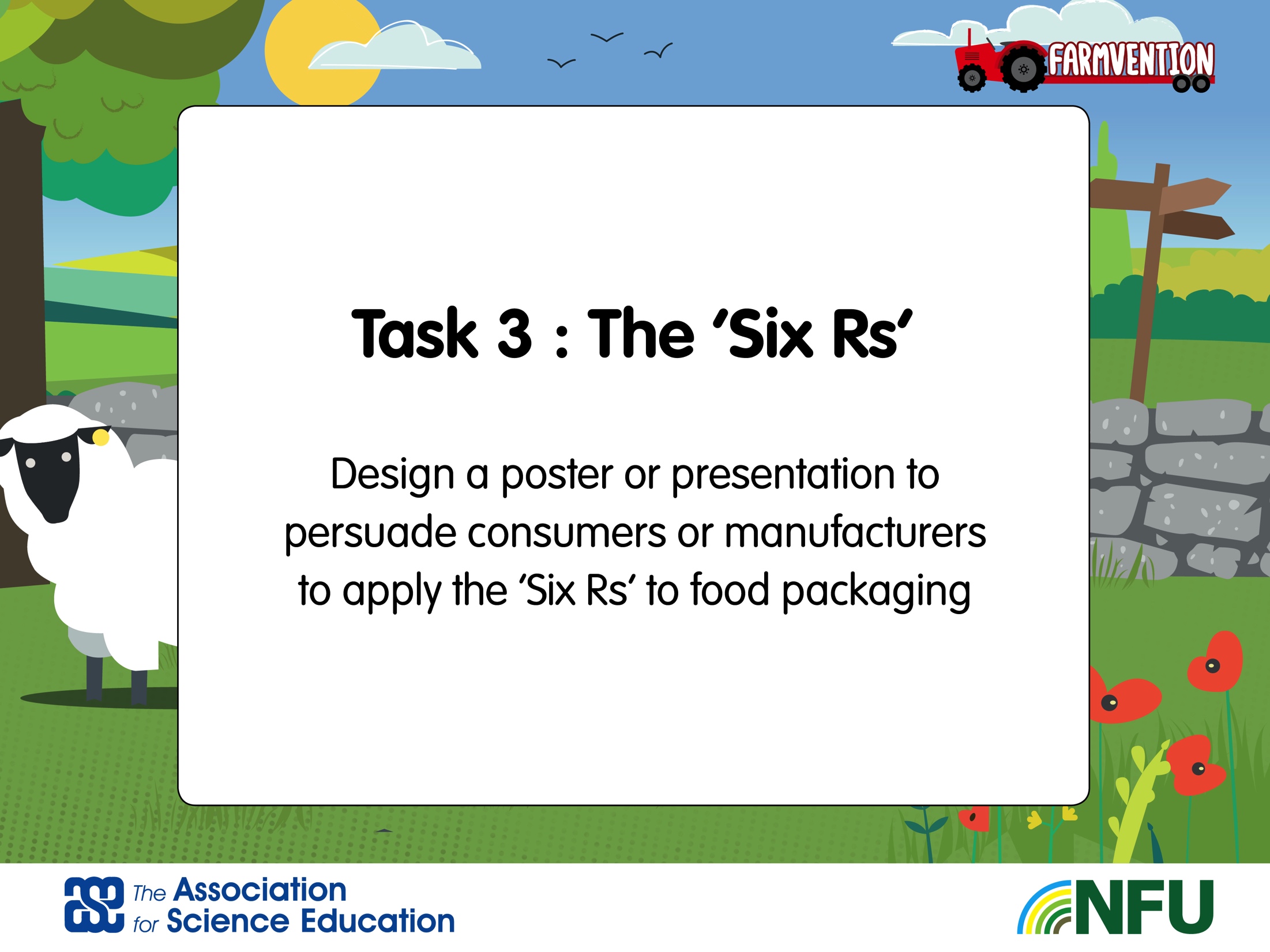 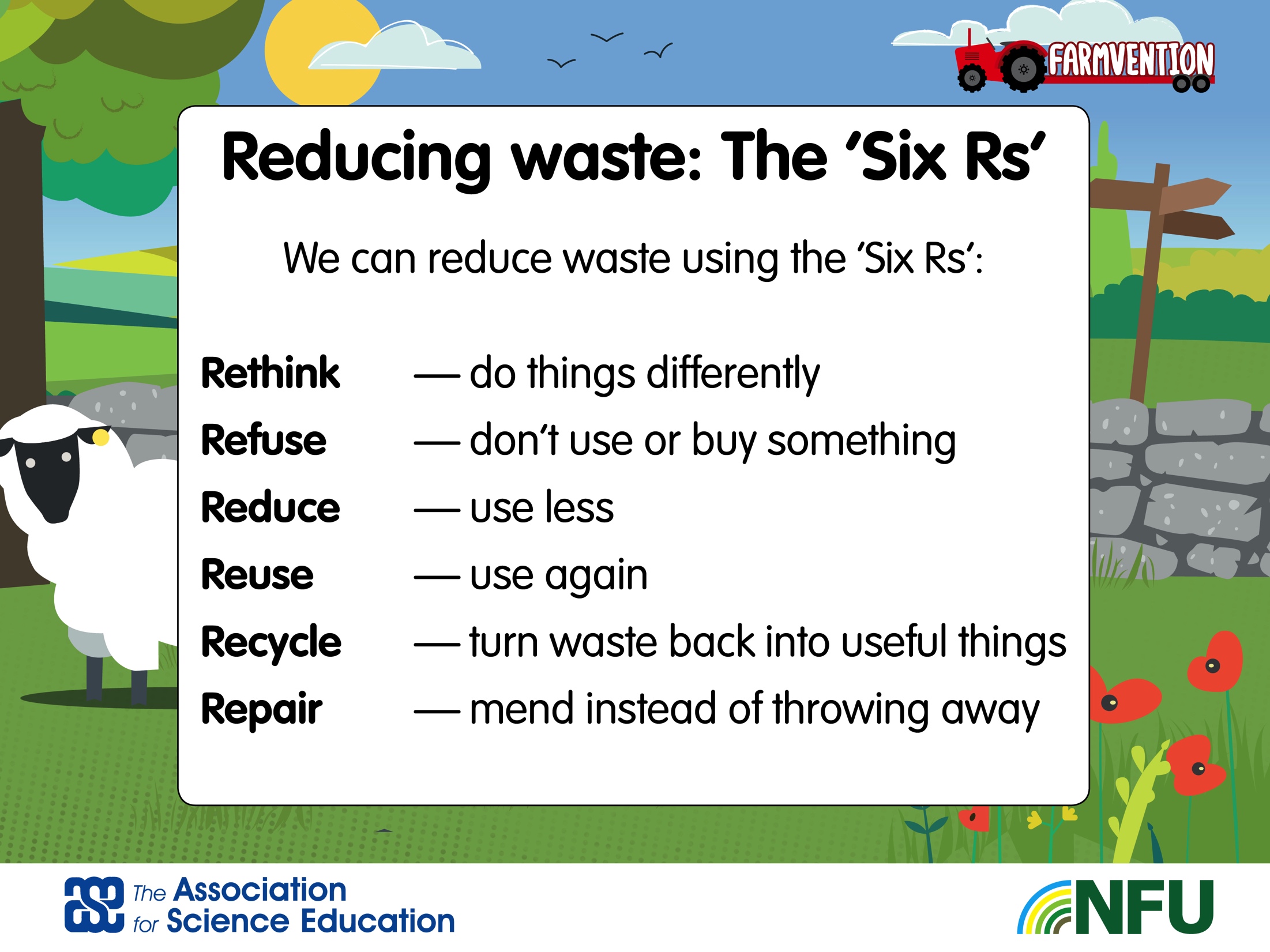 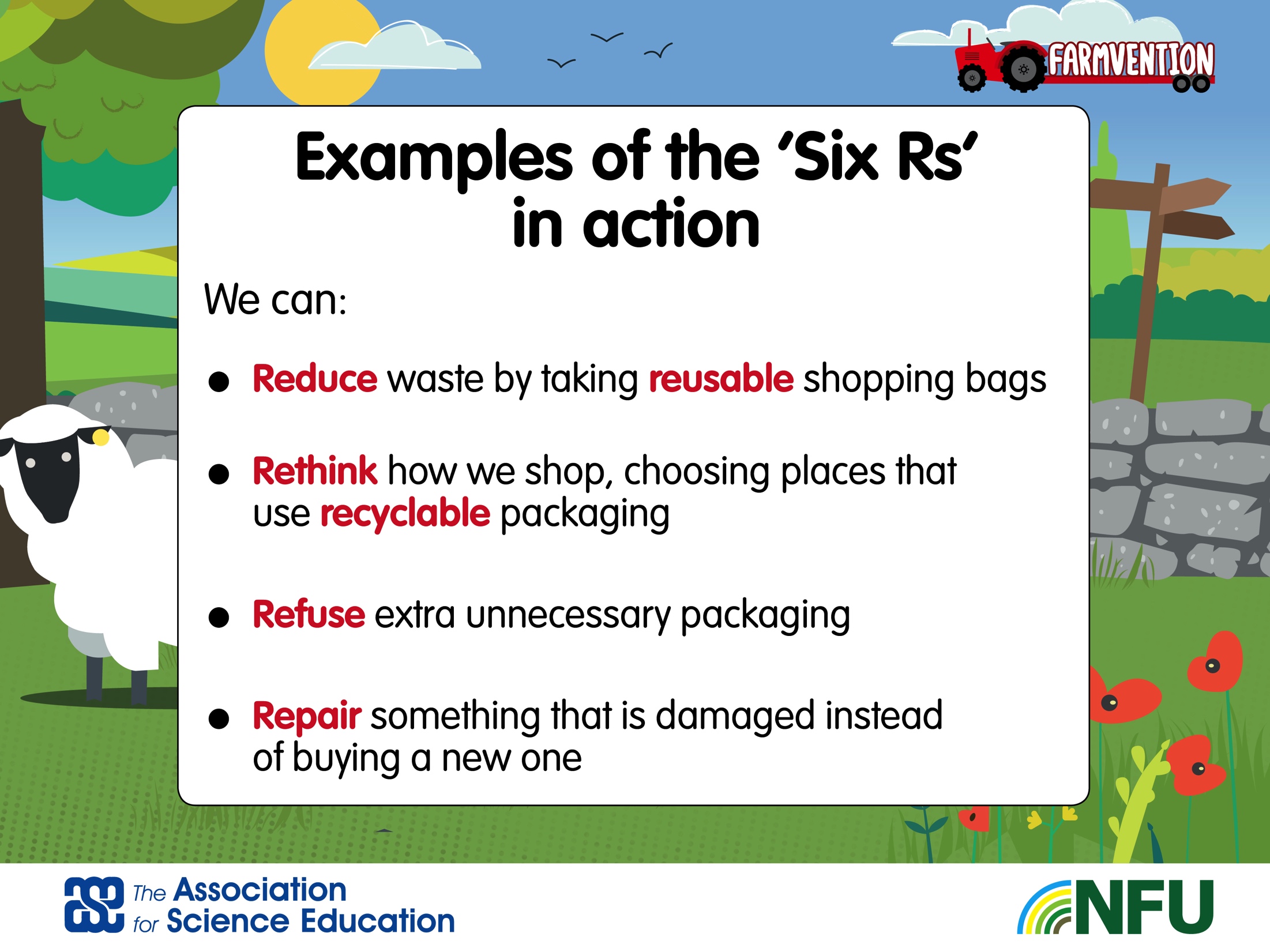 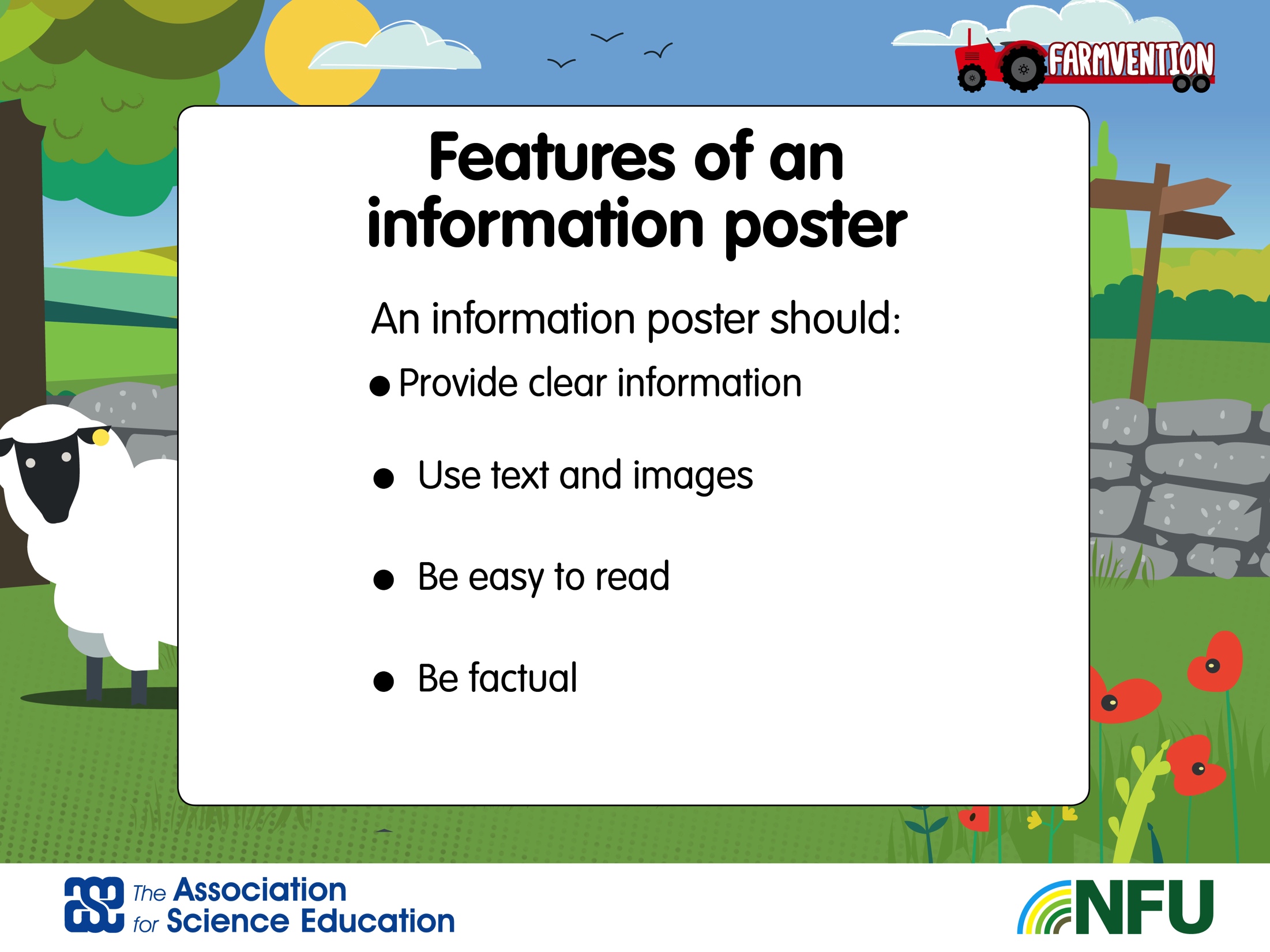 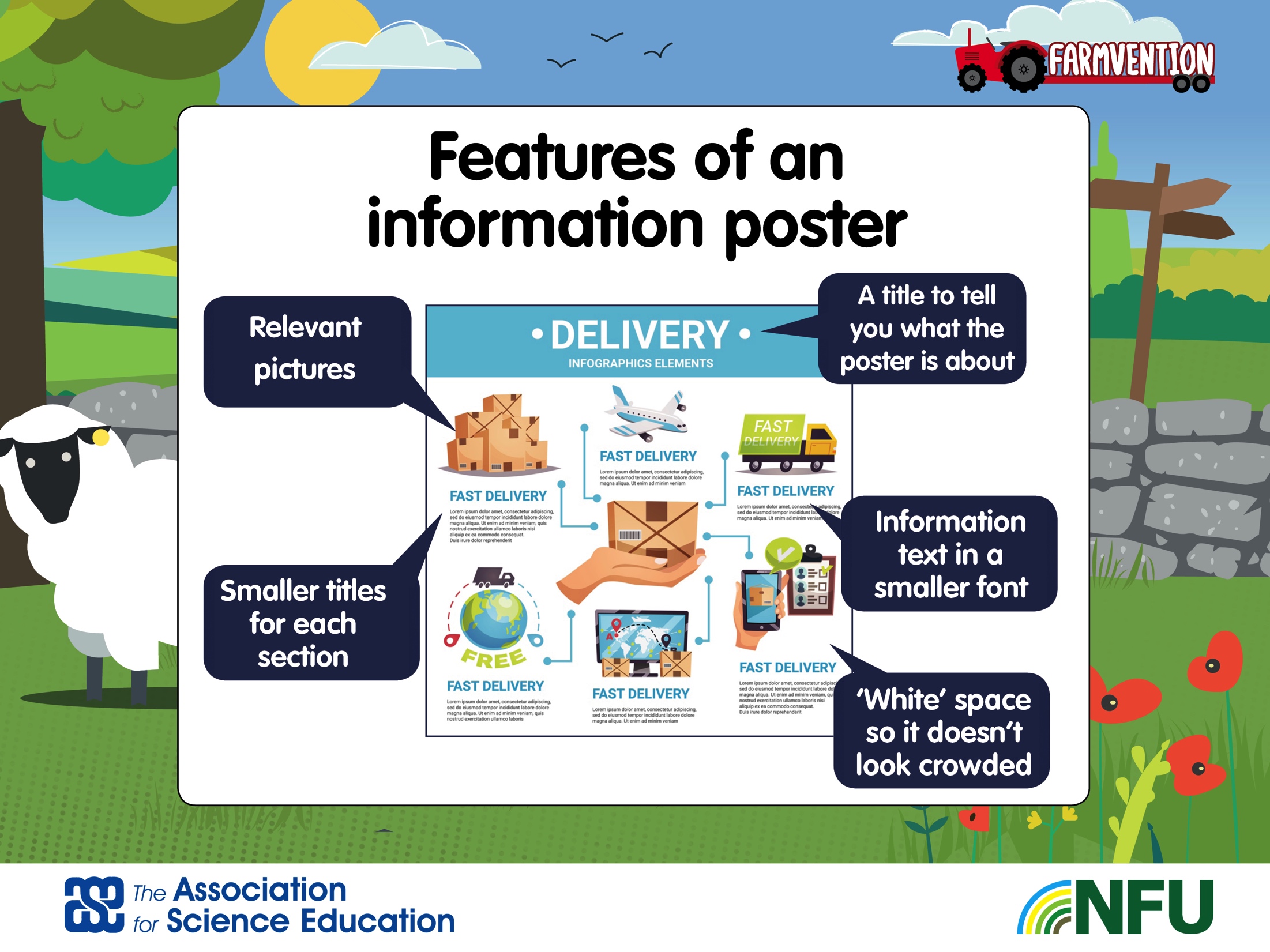 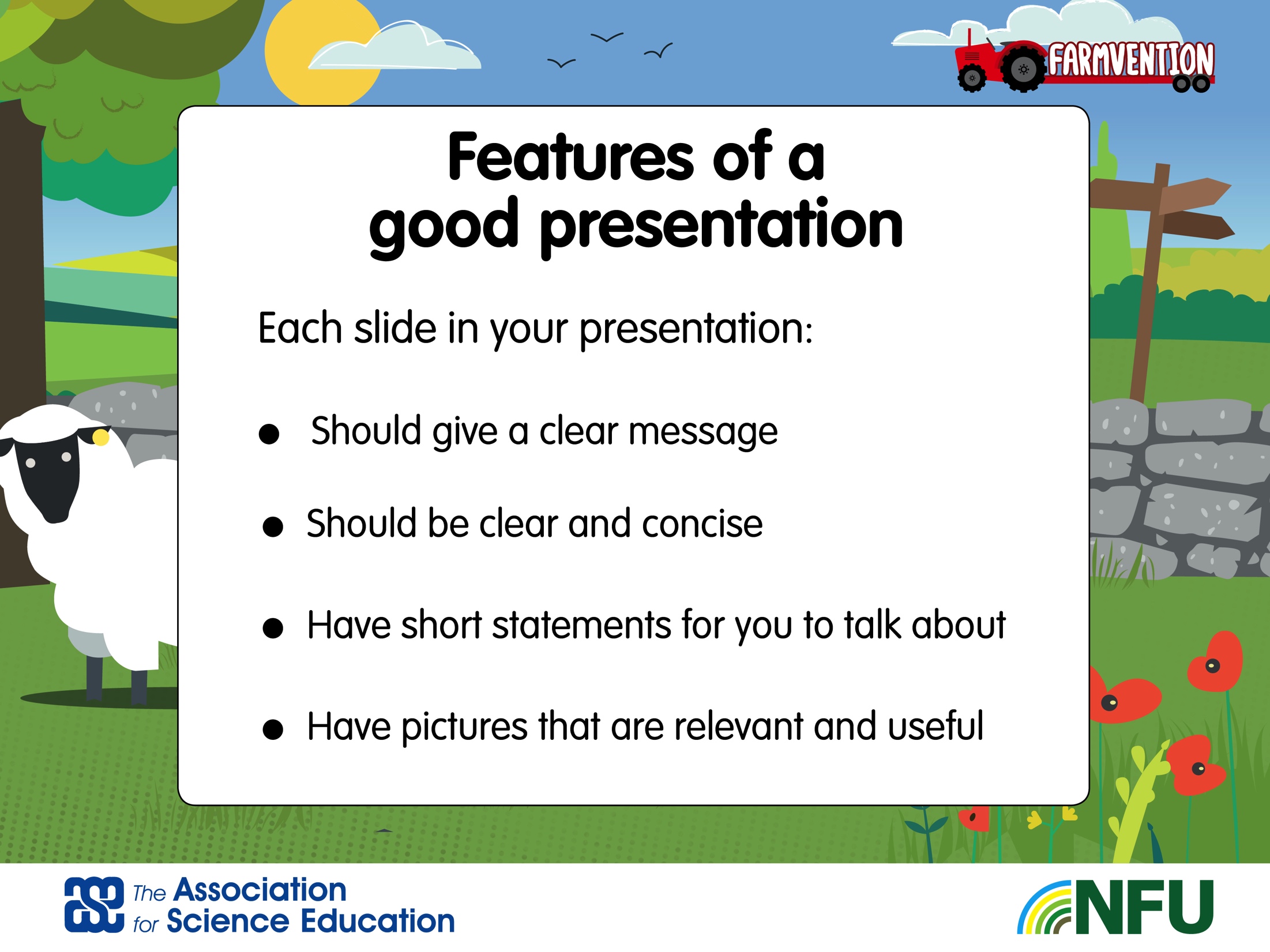 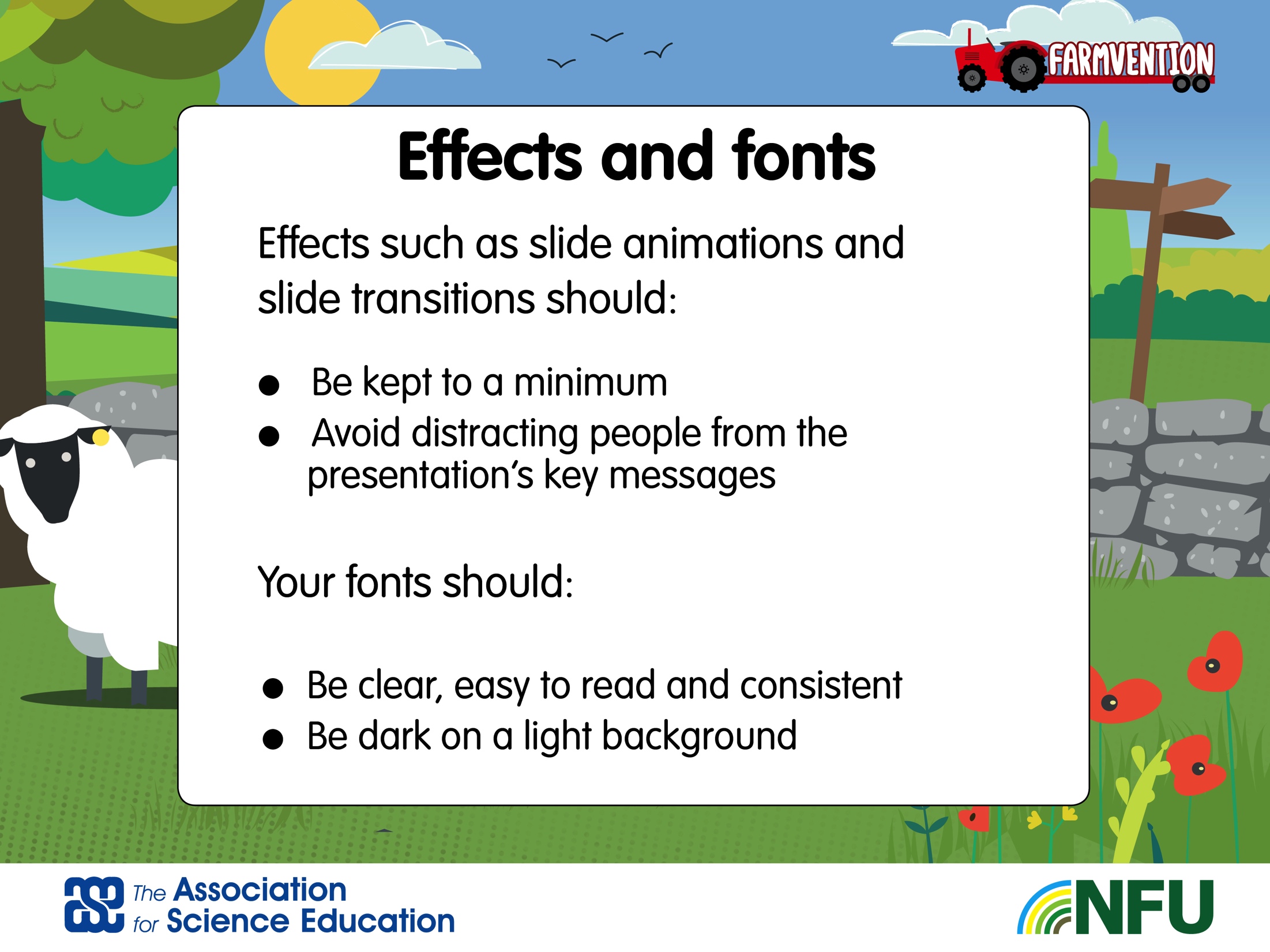 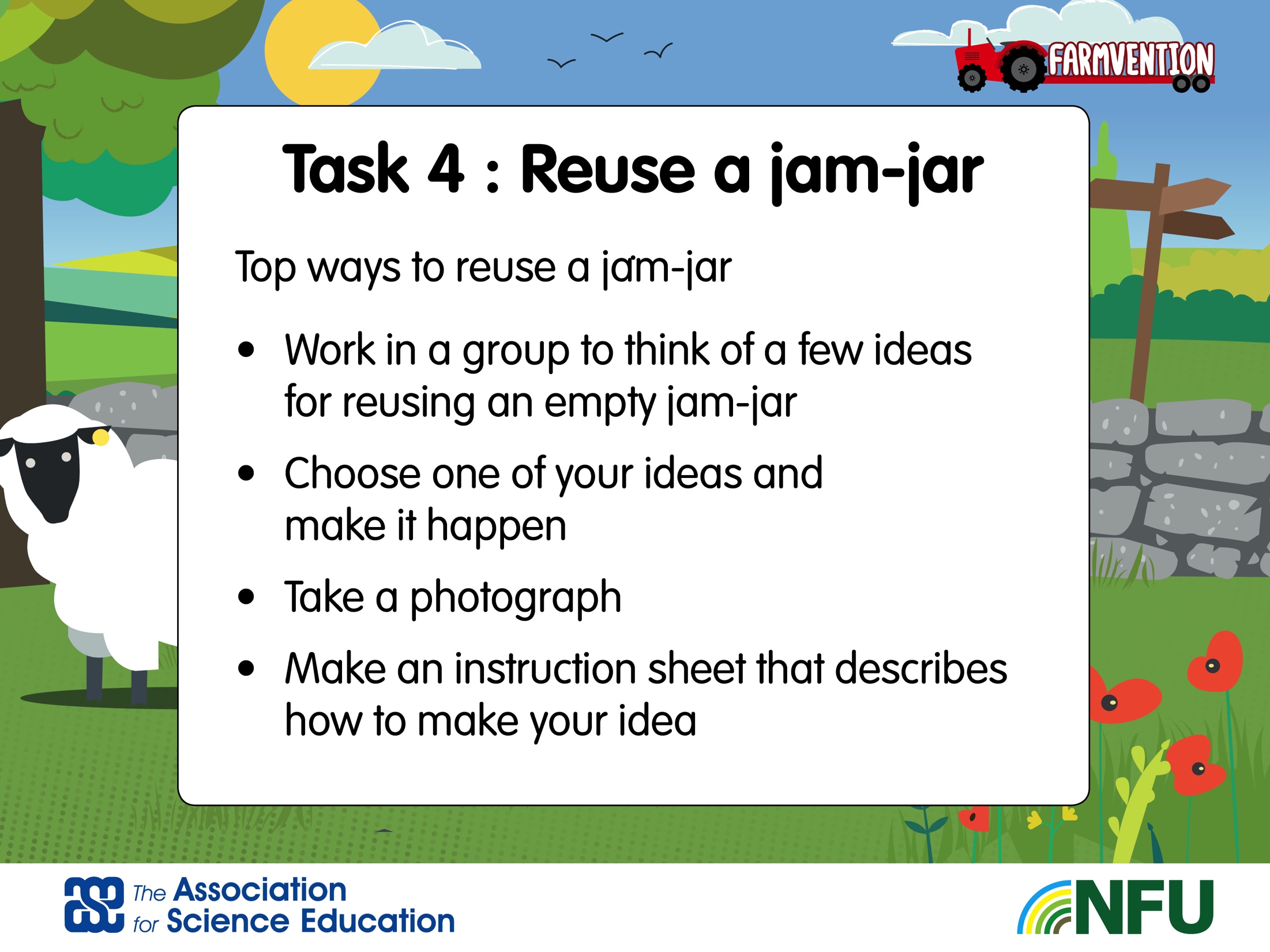 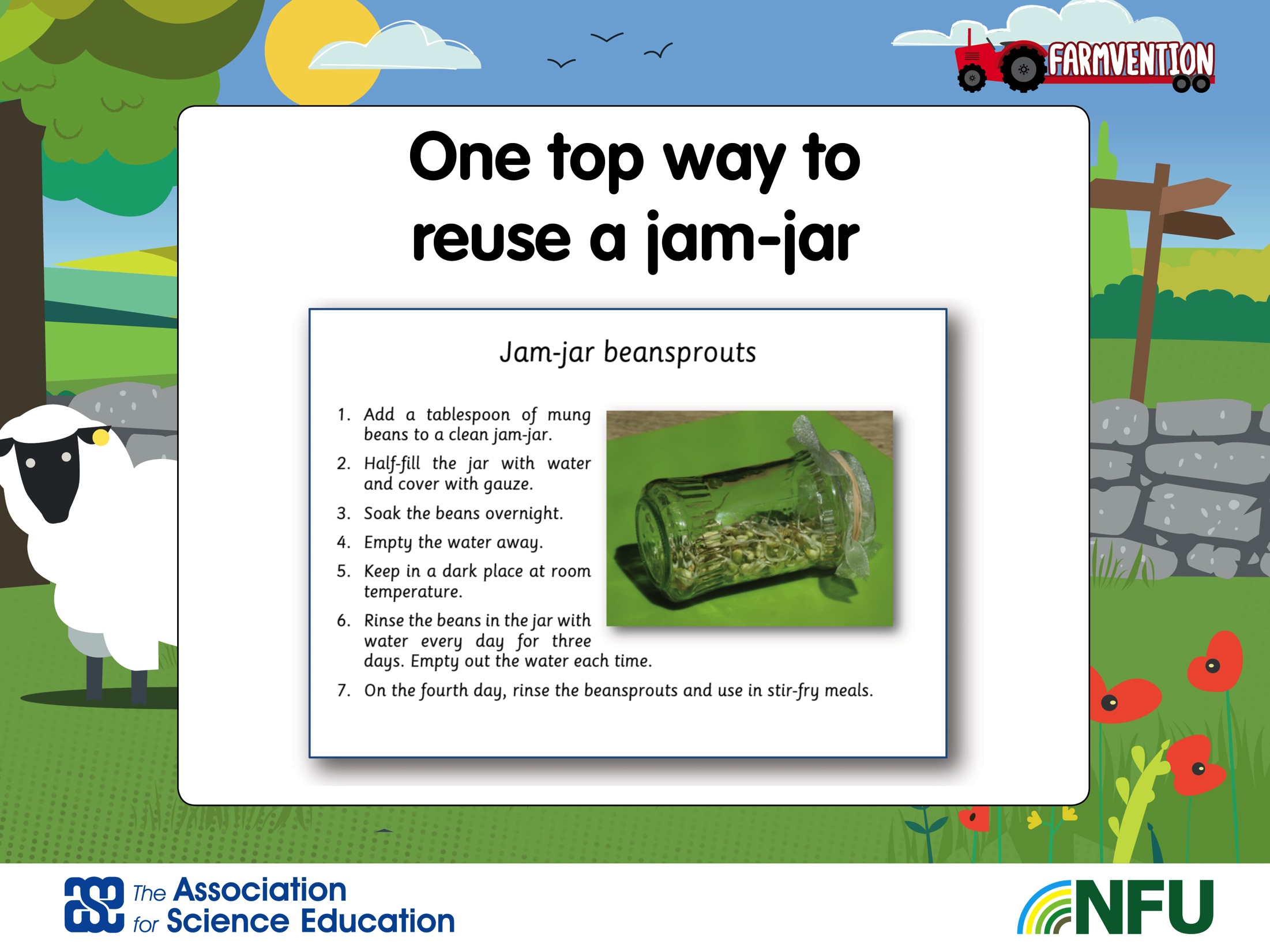 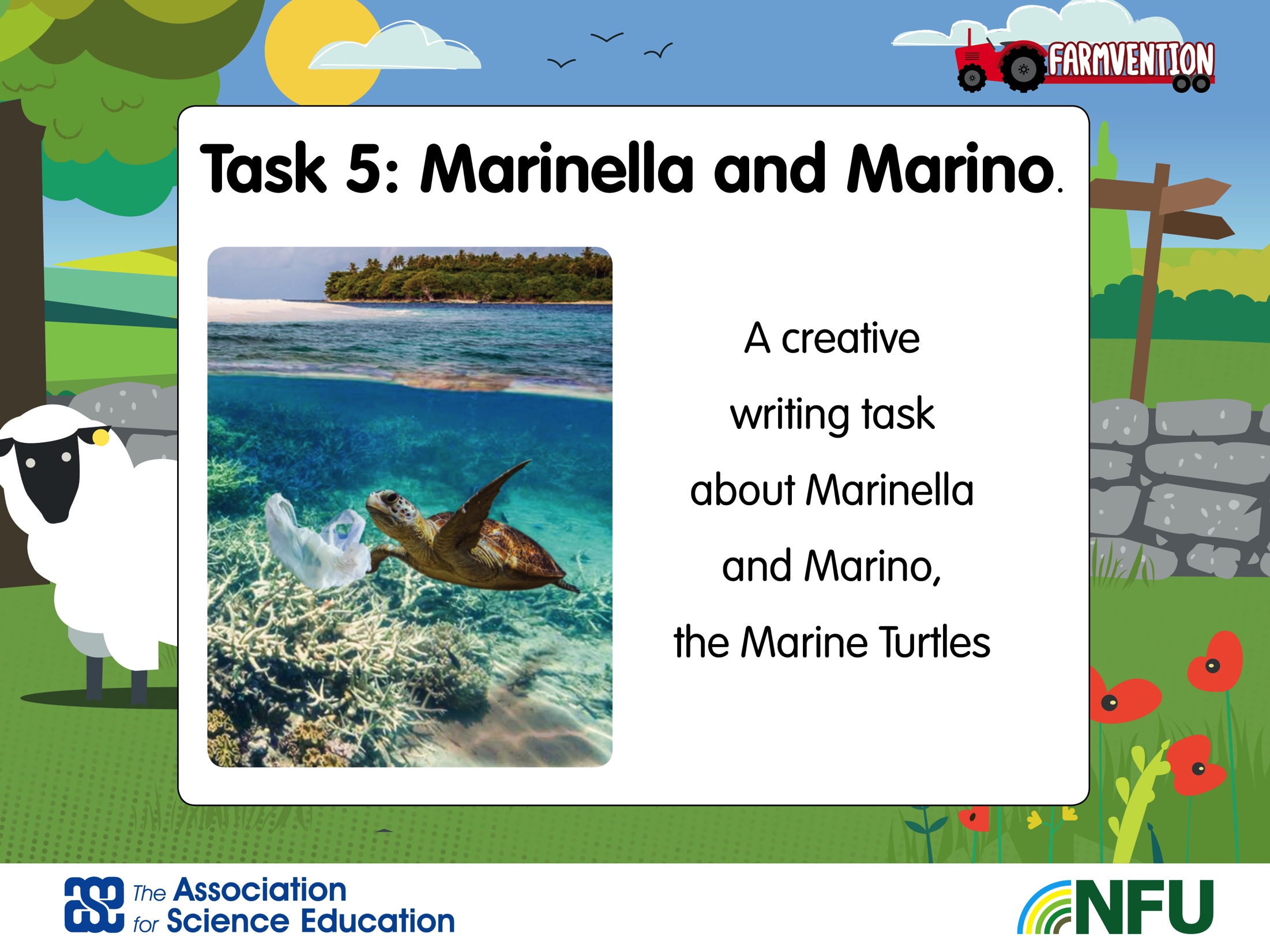 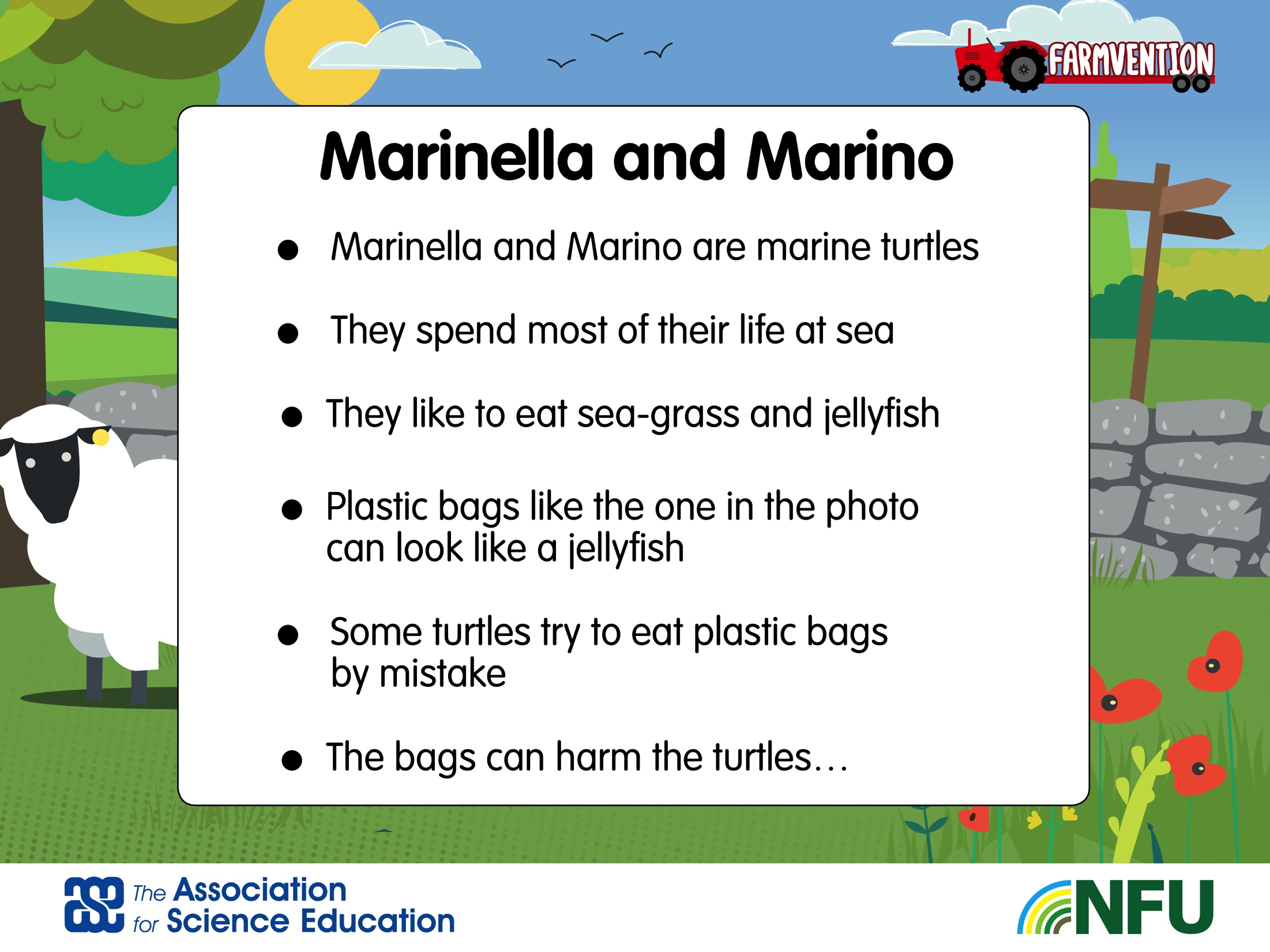 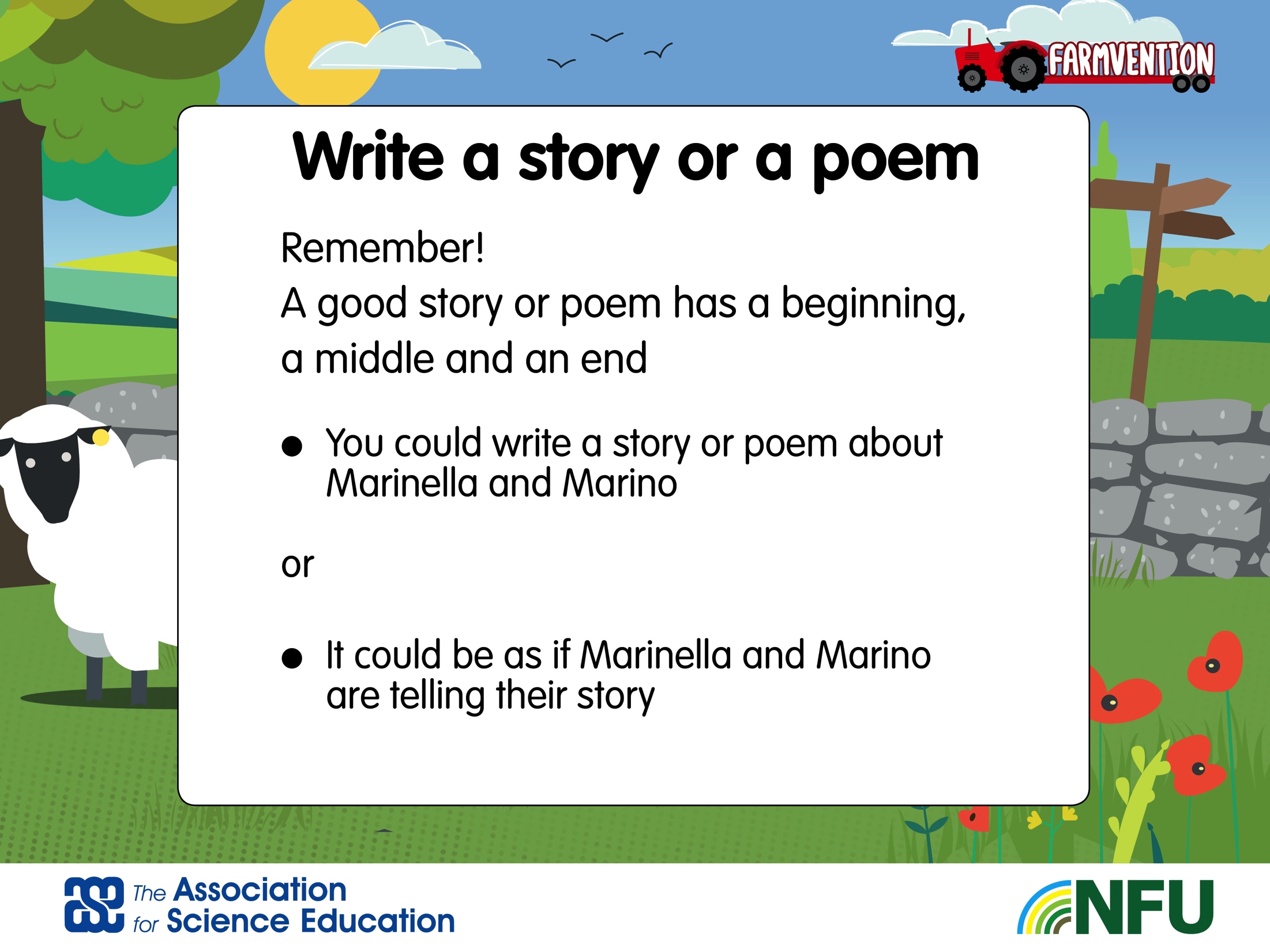